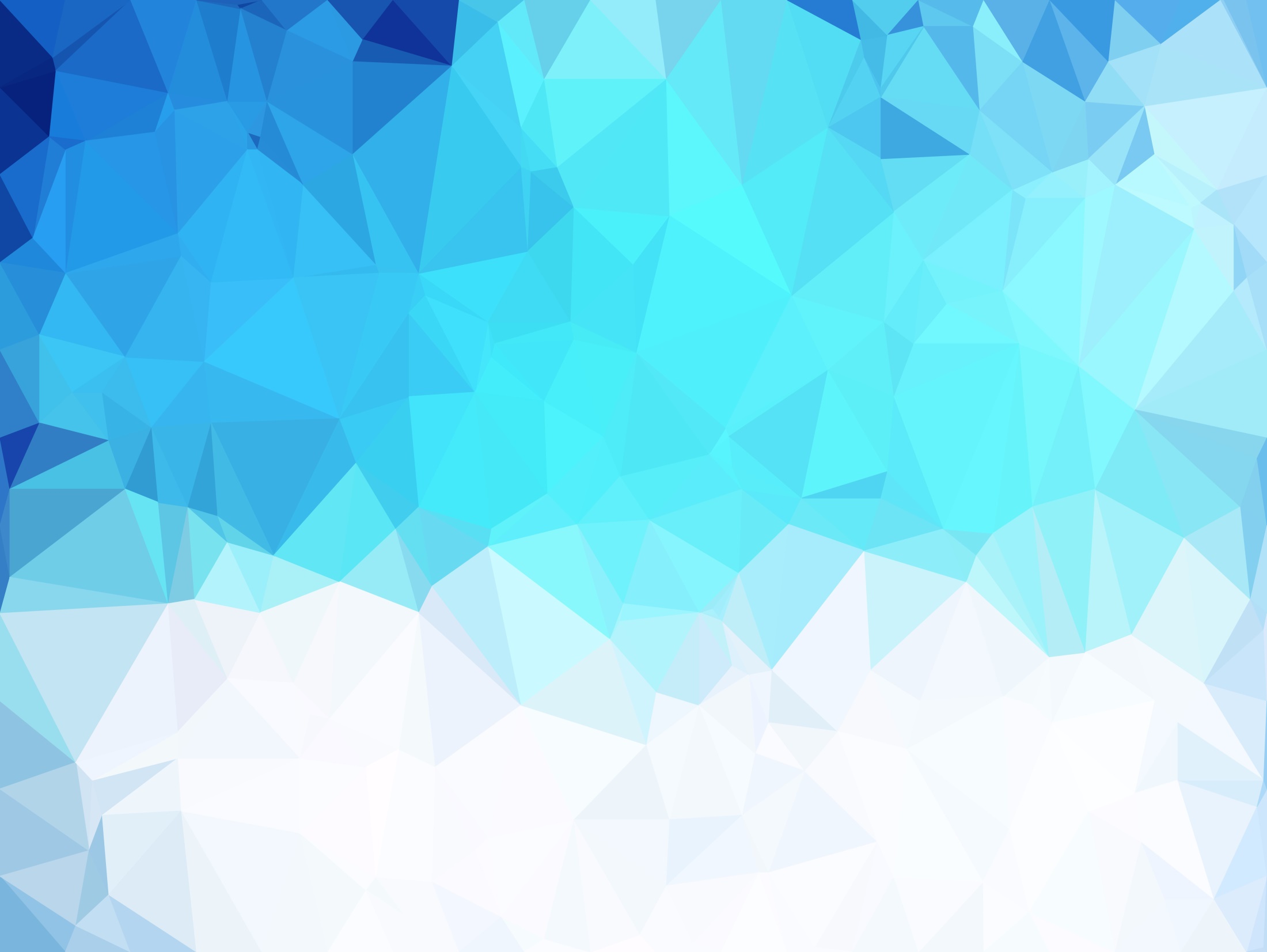 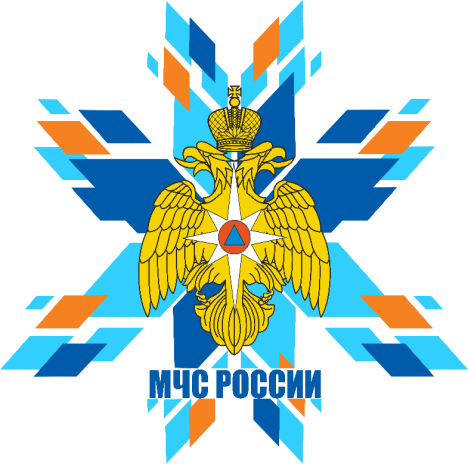 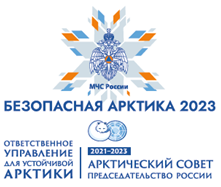 МЕЖРЕГИОНАЛЬНЫЙ 
НАУЧНО-ПРАКТИЧЕСКИЙ
 СЕМИНАР
Ликвидация пожара на газовой скважине 
с проведением противофонтанных работ
Доведение сценария межведомственного
 опытно-исследовательского учения 
«Безопасная Арктика-2023»

Начальник ФГБУ «Управление договорных подразделений
ФПС ГПС №3»
Осипенко  Александр Валерьевич
Новый Уренгой
 2023 год
Межведомственные опытно-исследовательские учения 
«Безопасная Арктика – 2023»
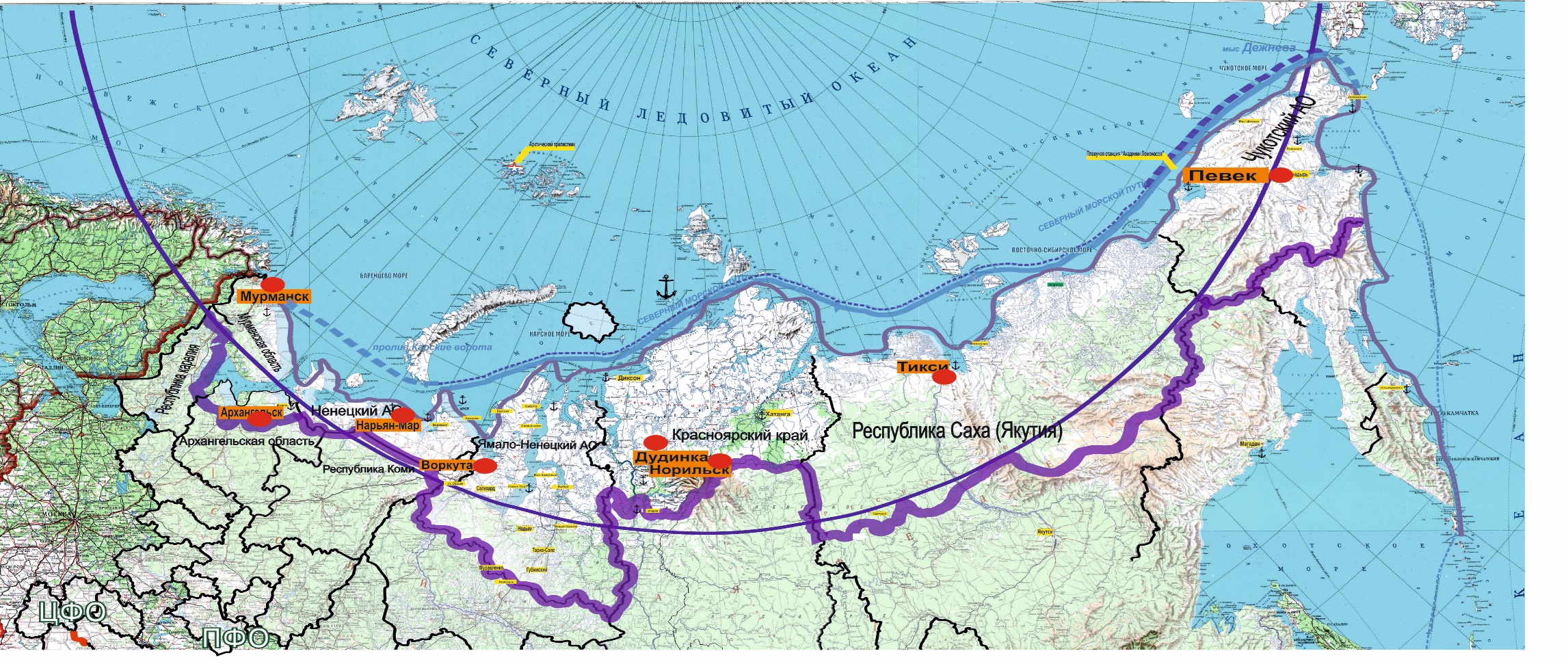 Вводная № 15 
Авария на обособленном подразделении АО «Чукотэнерго» Анадырская ТЭЦ в результате взрыва  с последующим обрушением зданий
г. Анадырь
Вводная № 8 
Взрыв топливно-воздушной смеси 
с последующим горением на площадке завода по производству сжиженного природного газа 
ОАО «Ямал СПГ в результате теракта» 
п. Сабетта
Вводная № 3 
Радиационная авария 
на атомном ледоколе 
ФГУП «Атомфлот» 
у причала в морском порту  г. Мурманск
Вводная № 4 
Действия органов управления, сил 
и средств РСЧС по защите населения 
в условиях полного и (или) частичного ограничения режима потребления электрической энергии г.Мурманск
Вводная №1Авария на горно-обогатительном комбинате при подготовке к проведению взрывных работ
Костомукшский г.о.
Анадырь
Вводная №14
Пожар на нефтебазе 
с сопутствующим  аварийным разливом нефтепродуктов на территории муниципального образования п. Батагай
Вводная № 11
Авария на судне в ходе проводки каравана по Северному морскому пути Акватория СМП (Ямало-Ненецкий АО)
Вводная № 2 
Железнодорожная авария с выбросом АХОВ в сторону населенного пунктаг. Новодвинск
Вводная № 5 Авиакатастрофа вахтового вертолета Ми-8 в труднодоступной местности
п. Варандей
Костомукша
Батагай
Вводная №13
Горный удар с последующим затоплением горных выработок и блокированием возможности выхода на поверхность рабочих г. Норильск
Варандей
Саббета
Новодвинск
Салехард
Усинск
Вводная № 6 
Разлив нефти при погрузке в танкер с МЛСП «Приразломная»
 п. Варандей
Вводная № 9 
Ликвидация пожара на газовой скважине с проведением противофонтанных работ 
г. Новый Уренгой
Вводная №16
Действия органов государственной власти 
и ОМСУ при внезапном нападении противника (ДСП) 
г. Воркута
Вводная № 7 
Пожар в вертикальном стальном резервуаре РВСП № 5  для хранения товарной нефтиг.о. Усинск
Вводная № 12
Аварийная посадка пассажирского самолета с разрушением фюзеляжа и последующим возгоранием воздушного судна
 г. Норильск
Вводная № 10 
Авария на инфраструктуре подвижной радиотелефонной связи
г. Салехард
Вводная № 9 Ликвидация пожара на газовой скважине 
с проведением противофонтанных работ полигон г. Новый Уренгой
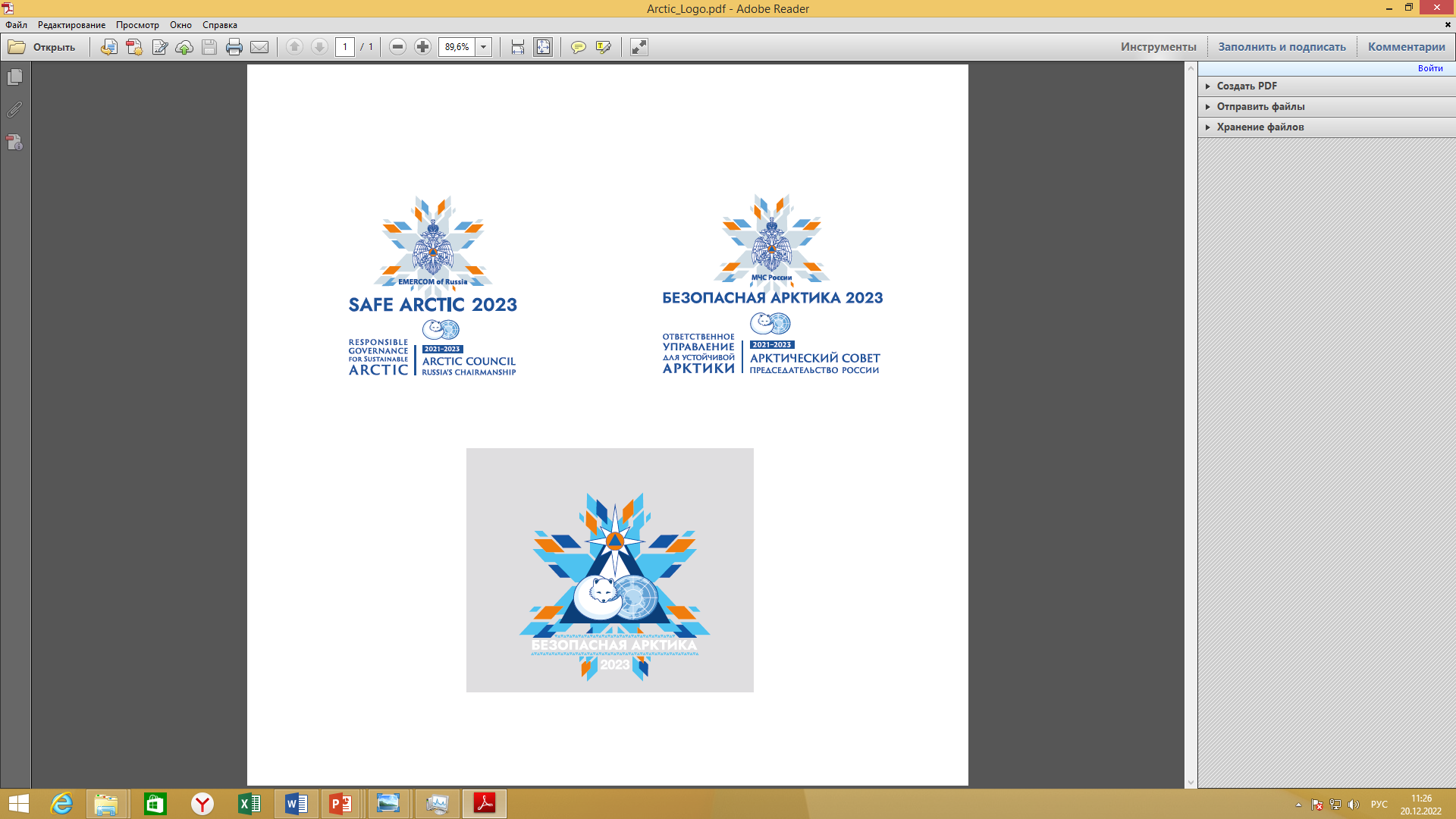 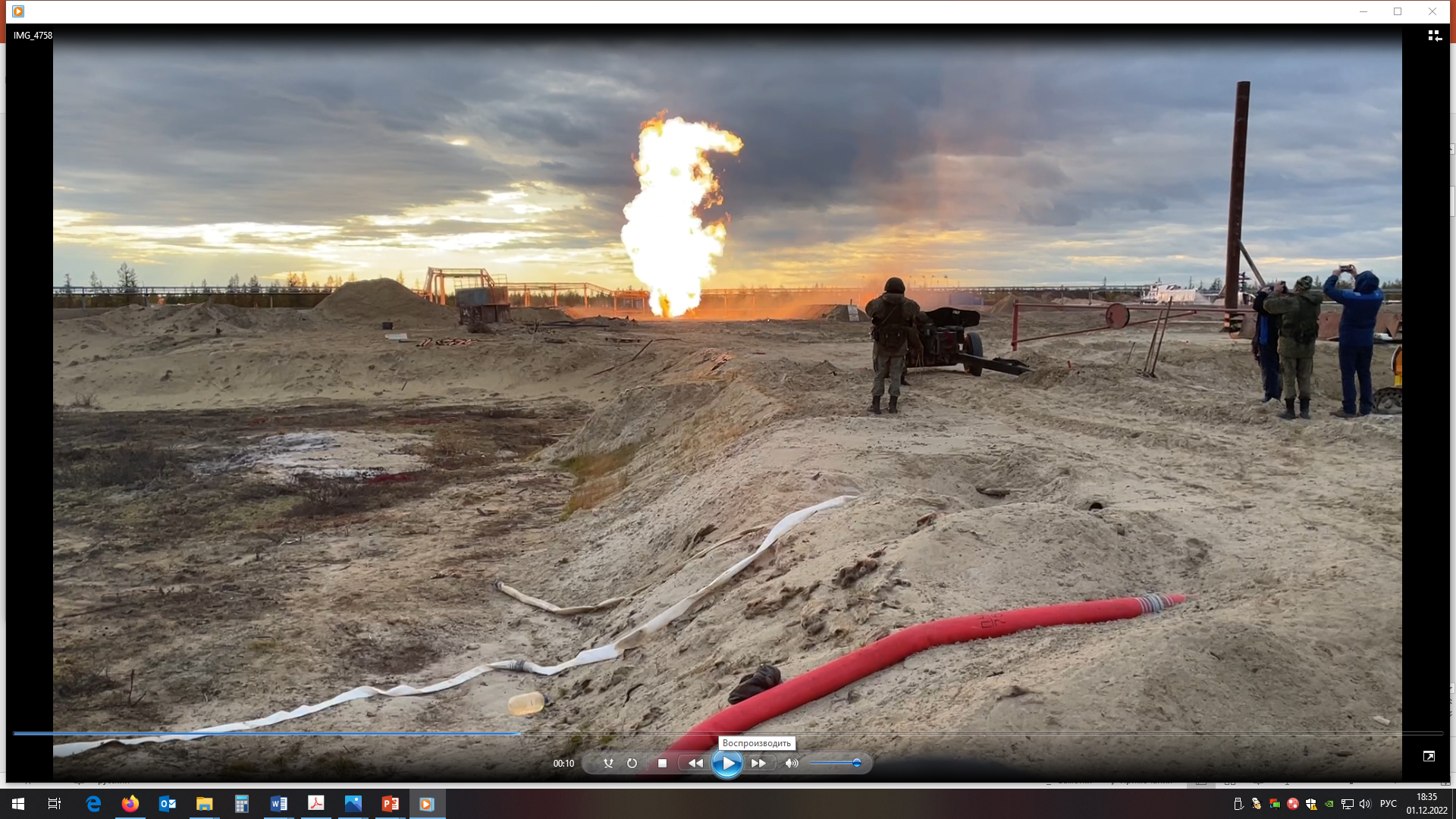 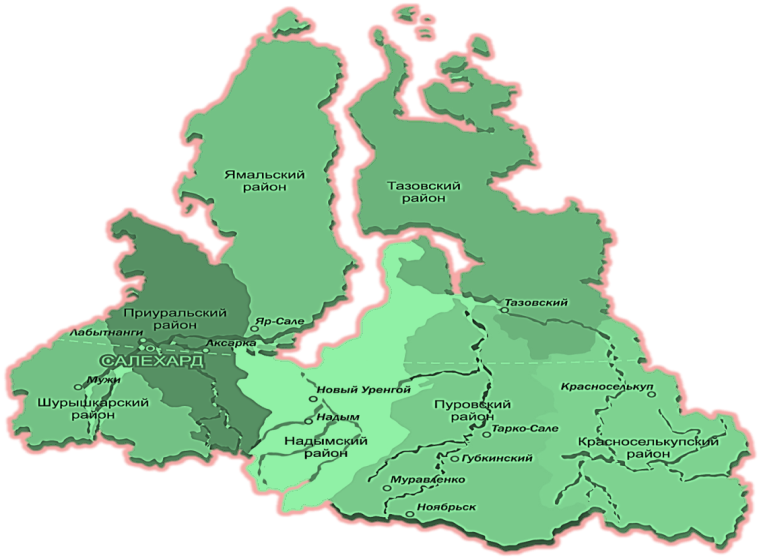 3
Межведомственные опытно-исследовательские учения «Безопасная Арктика – 2023»
Отработка взаимодействия с диспетчерскими службами и
службами жизнеобеспечения
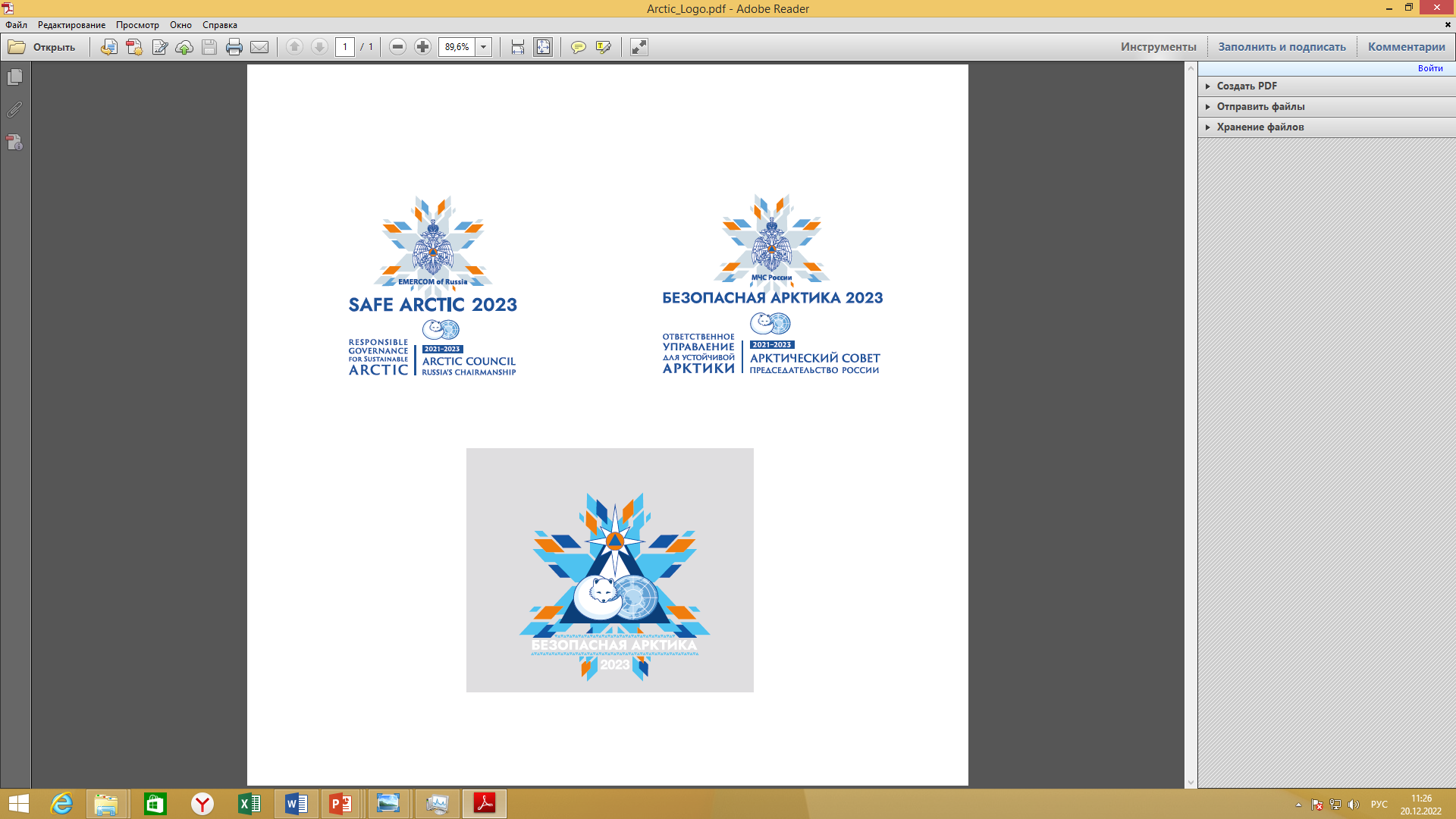 ЦУКС ГУ МЧС РФ по ЯНАО
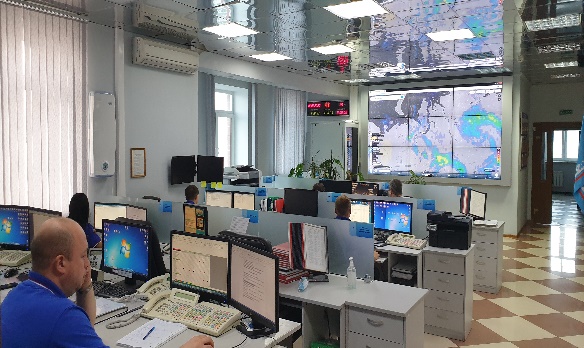 ЕДДС МО г. Новый Уренгой
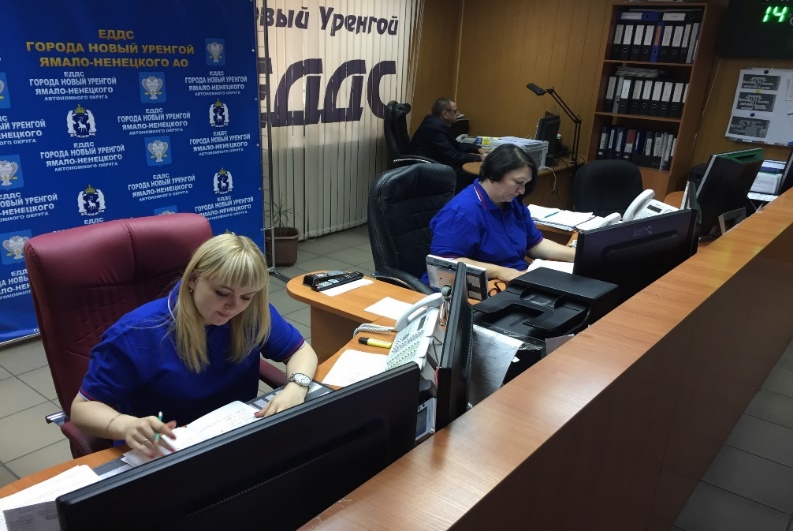 ПДС объекта
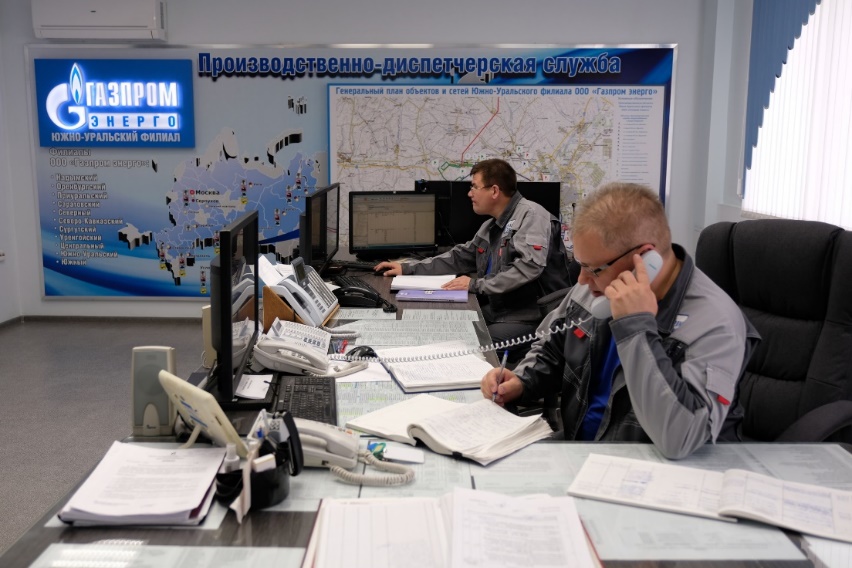 4
Межведомственные опытно-исследовательские учения «Безопасная Арктика – 2023»
Цели и задачи Учения
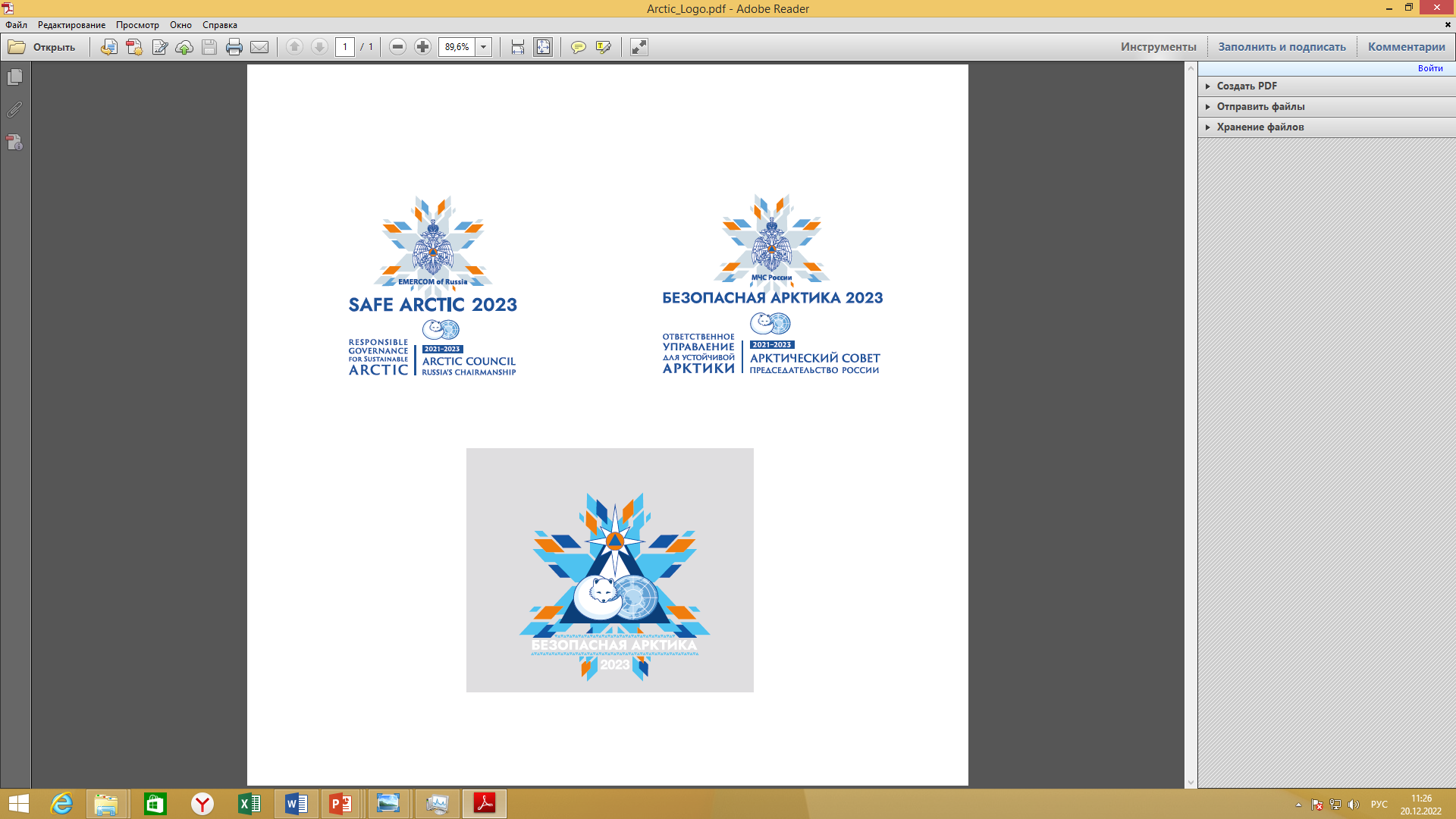 Исследование вопросов применения сил и средств Единой государственной системы предупреждения и ликвидации чрезвычайных ситуаций при реагировании на различные чрезвычайные ситуации в Арктической зоне Российской Федерации.
 Опытно-исследовательские задачи:	
Исследование работы насосно-рукавных систем при подаче воды на тушение пожара на газовой скважине, оценка эффективности применения кавитационного способа подогрева огнетушащих веществ в условиях низких температур, апробация программно-аппаратного комплекса «Организация бесперебойной подачи воды (перекачки) на удаленные расстояния с учетом топографических особенностей местности».
Исследование эффективности применения специальной техники в ходе ликвидации последствий возгорания газового фонтана и оценка использования беспилотной авиационной системы для формирования базы данных в целях обучения нейронной сети, автоматизирующей процесс обнаружения чрезвычайных ситуаций, в условиях Арктики.
5
Межведомственные опытно-исследовательские учения «Безопасная Арктика – 2023»
Замысел 1  Сорваны шпильки крепления фланца коренной задвижки к адаптеру трубной головки
 Открытое фонтанирование природного газа с возгоранием
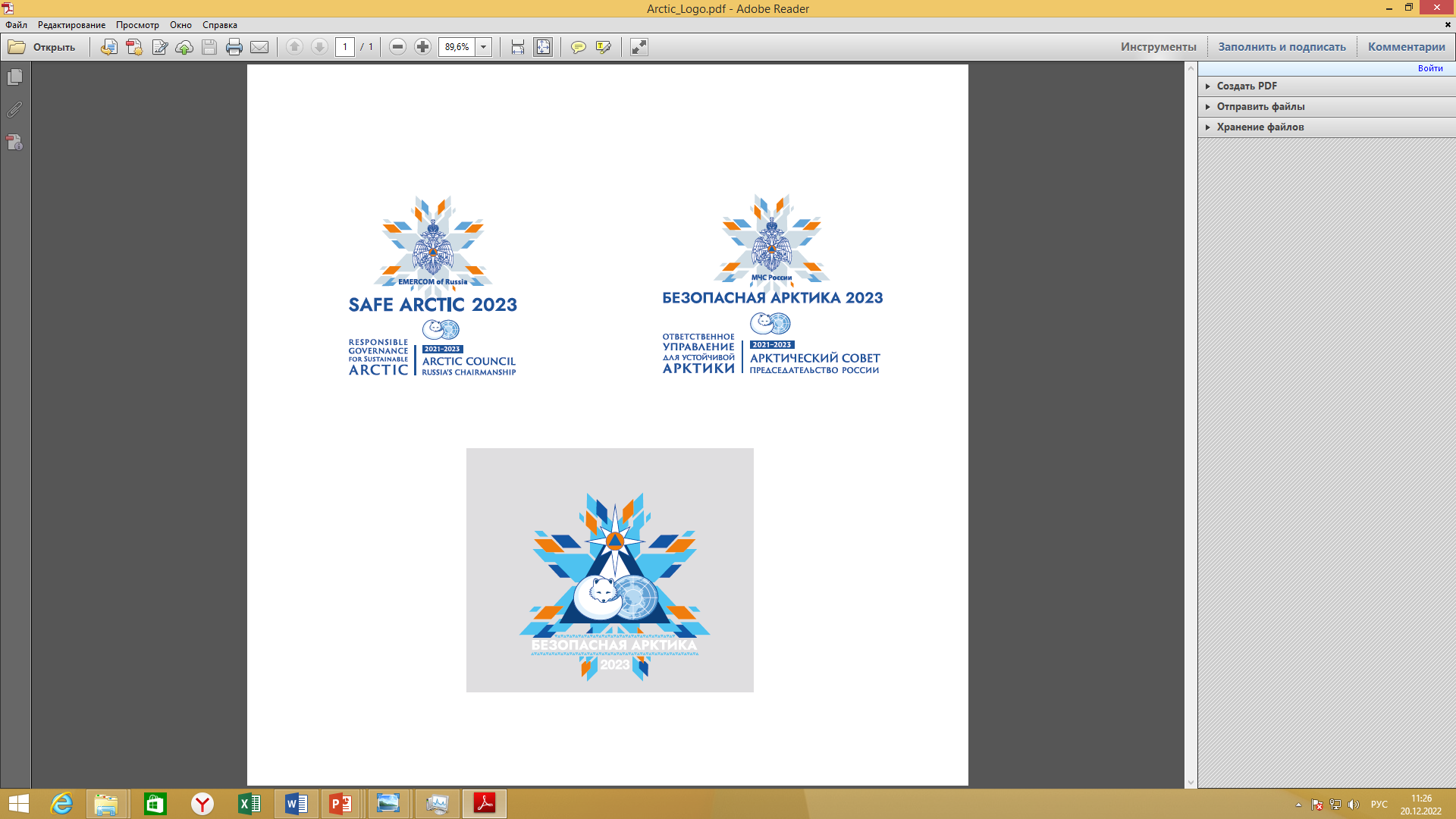 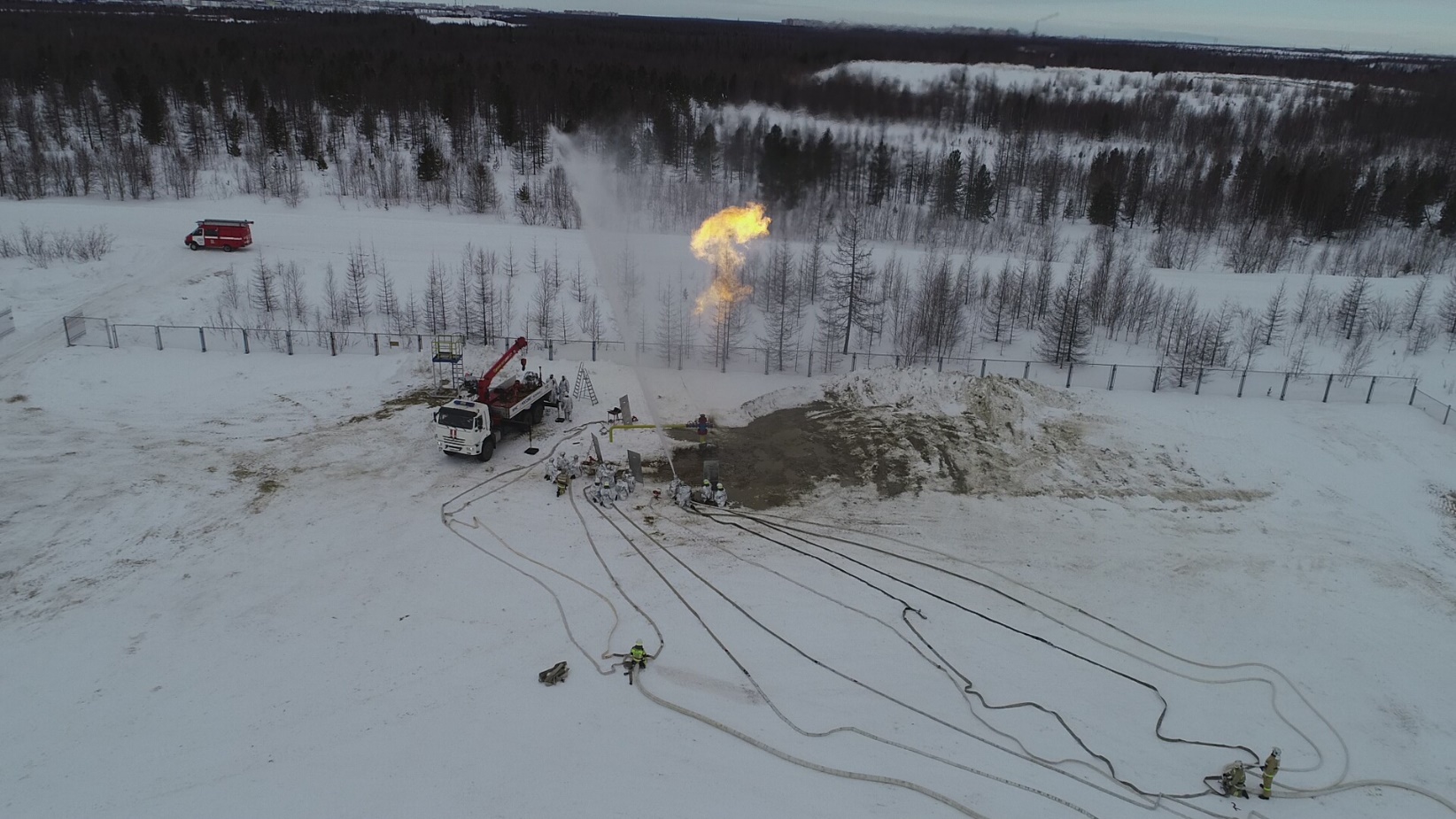 Первый этап
Охлаждение устья скважины и
 защита работников противофонтанной службы
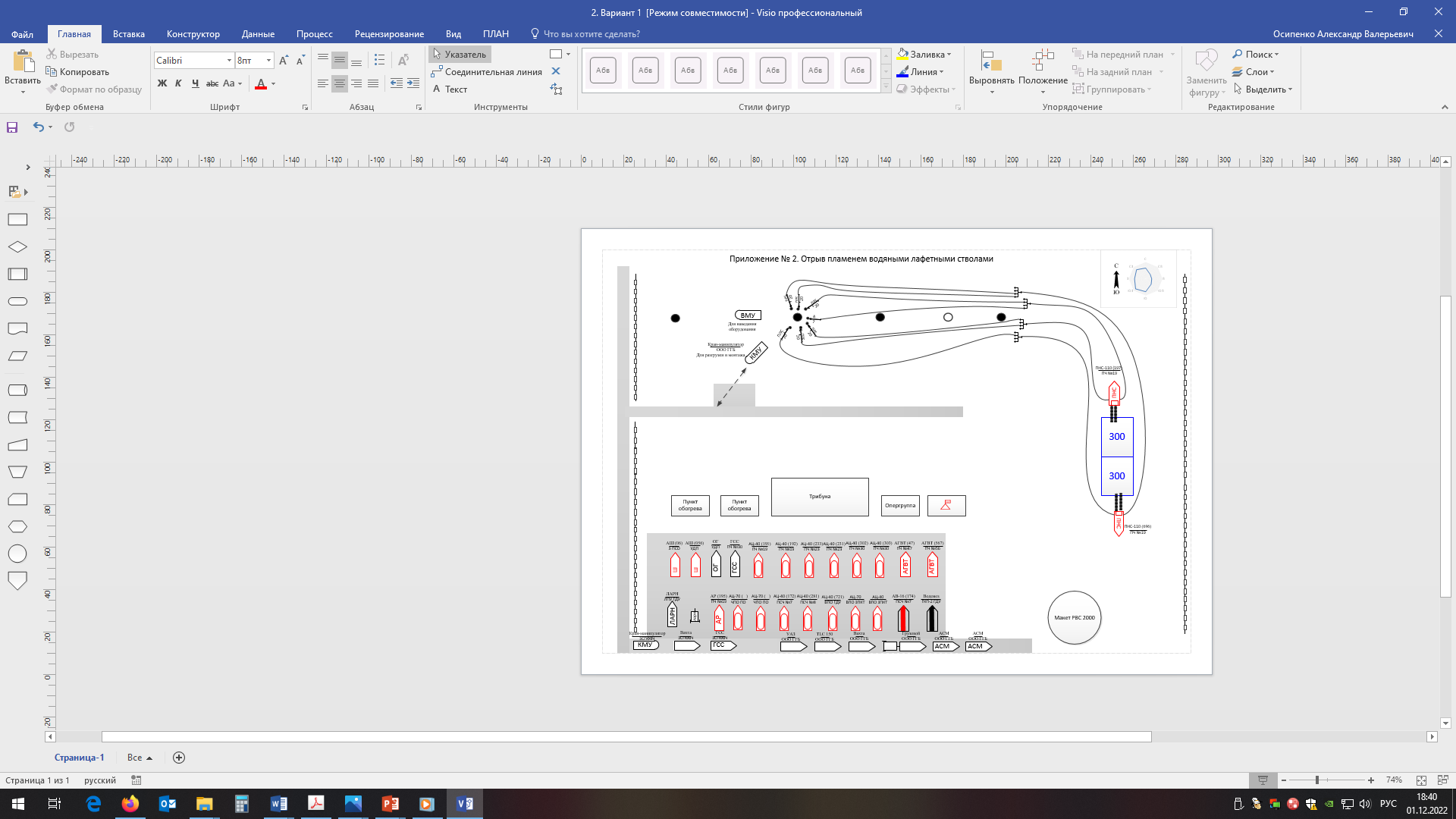 6
Межведомственные опытно-исследовательские учения «Безопасная Арктика – 2023»
Замысел 1  Сорваны шпильки крепления фланца коренной задвижки к адаптеру трубной головки
 Открытое фонтанирование природного газа с возгоранием
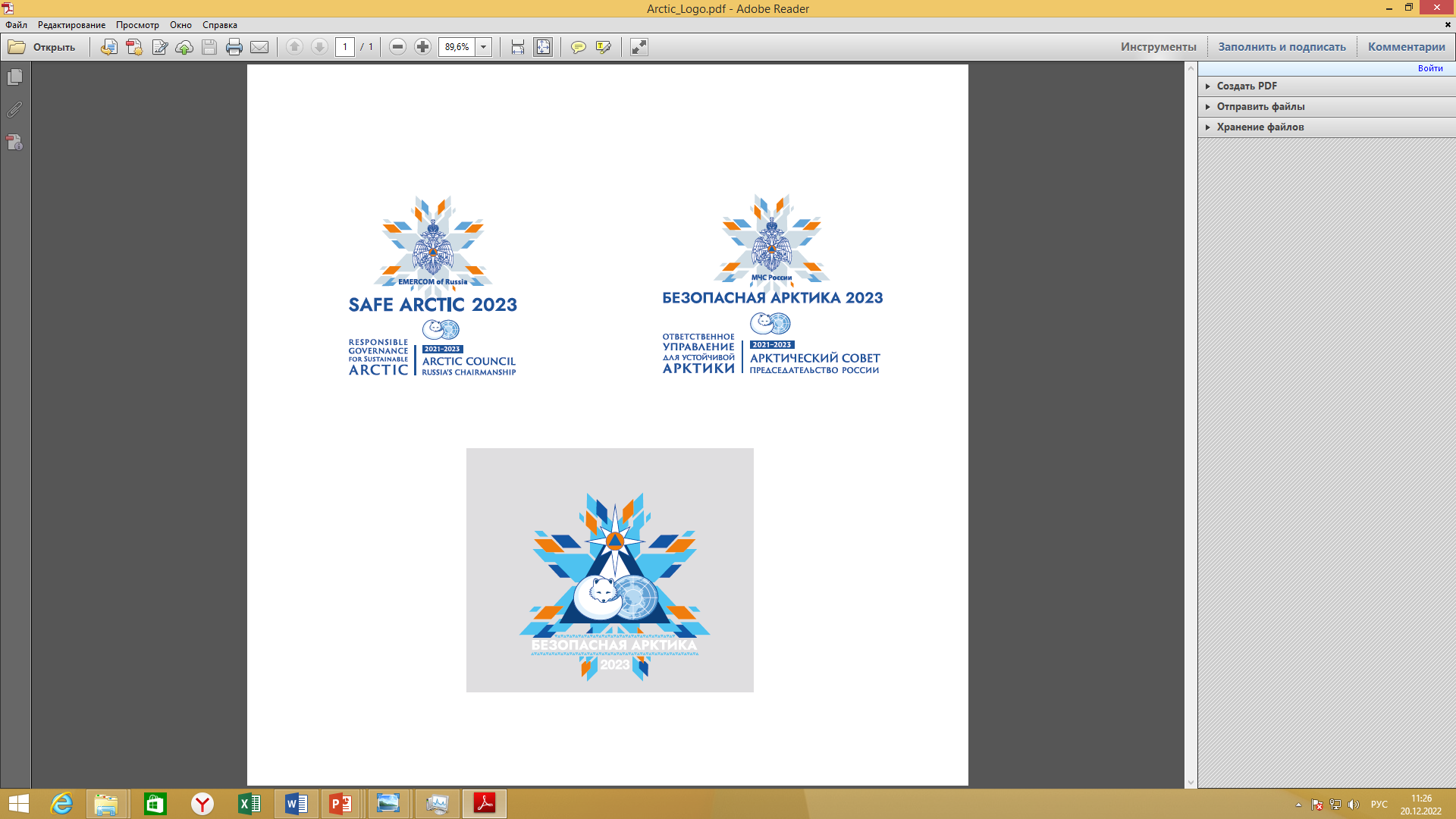 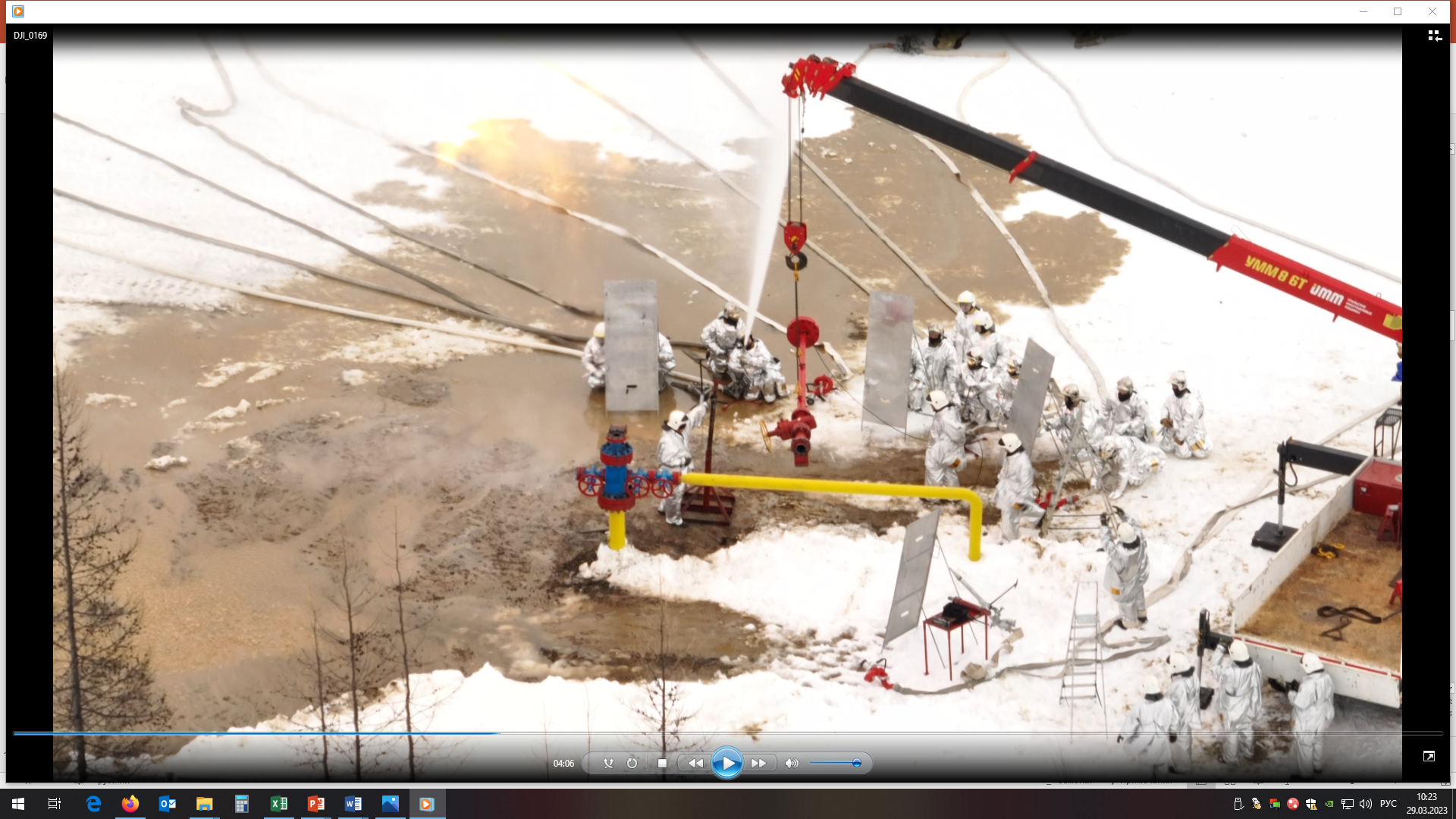 Второй этап 
Действия личного состава 
ФГАУ АСФ «Западно-Сибирской 
военизированной части»
7
Межведомственные опытно-исследовательские учения «Безопасная Арктика – 2023»
Замысел 1  Сорваны шпильки крепления фланца коренной задвижки к адаптеру трубной головки
 Открытое фонтанирование природного газа с возгоранием
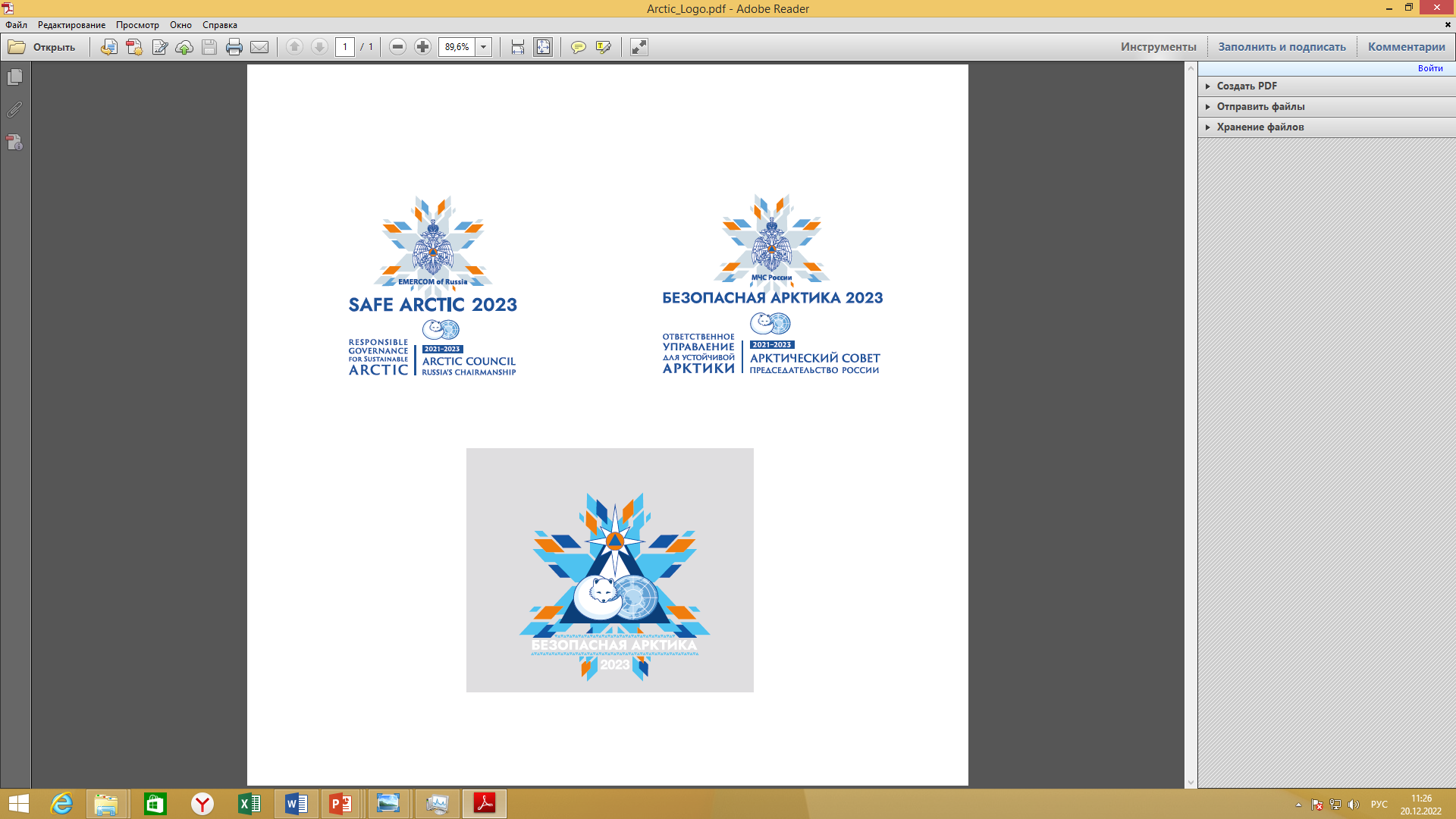 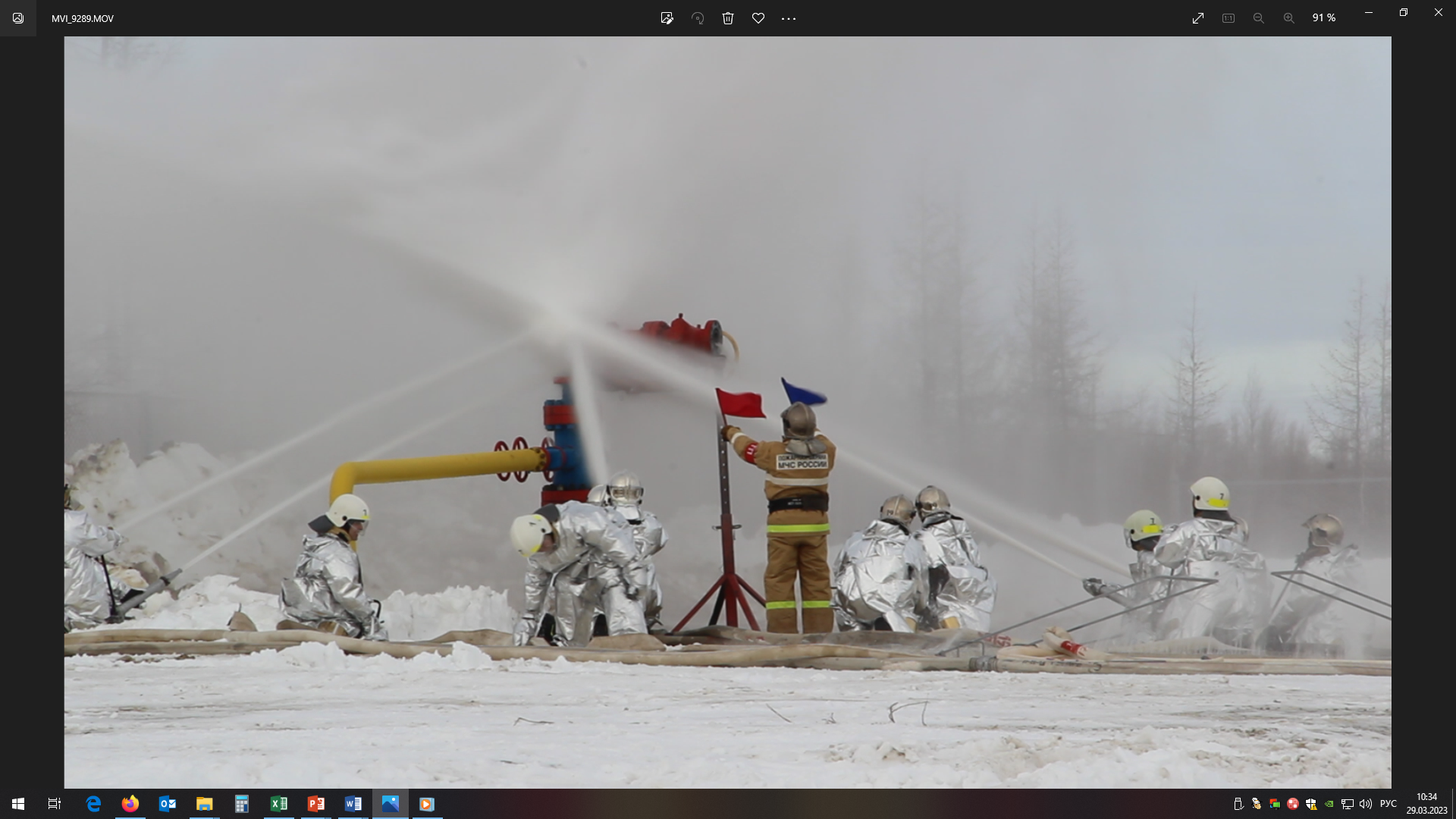 Третий этап
Отрыв пламени от 
газовой струи
и   действия личного состава 
ФГАУ АСФ 
«Западно-Сибирской военизированной части
 по ликвидации аварии
8
Межведомственные опытно-исследовательские учения «Безопасная Арктика – 2023»
Замысел 2  Разрушен боковой отвод трубной головки
 Утечка газа с затрубного пространства скважины
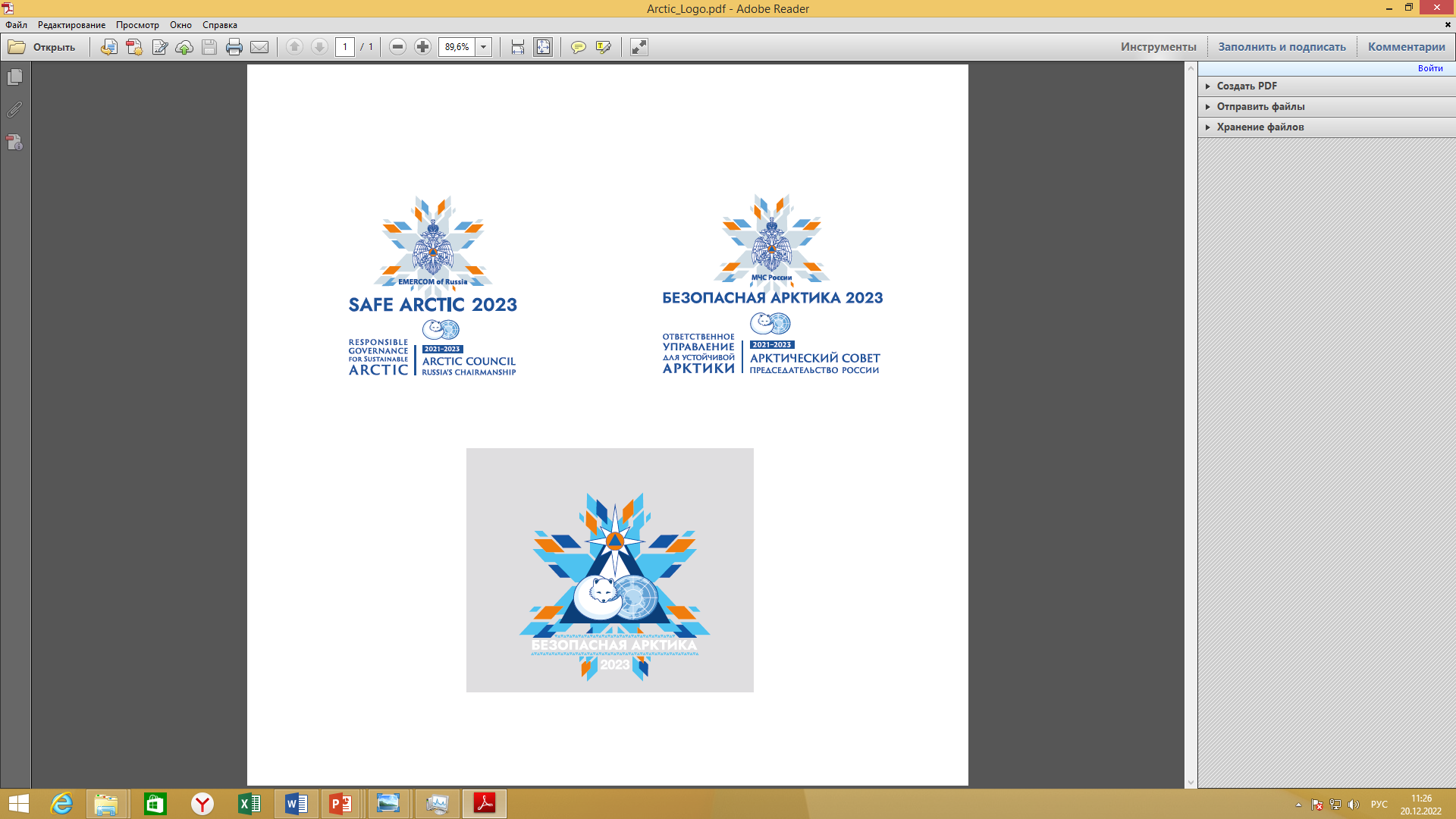 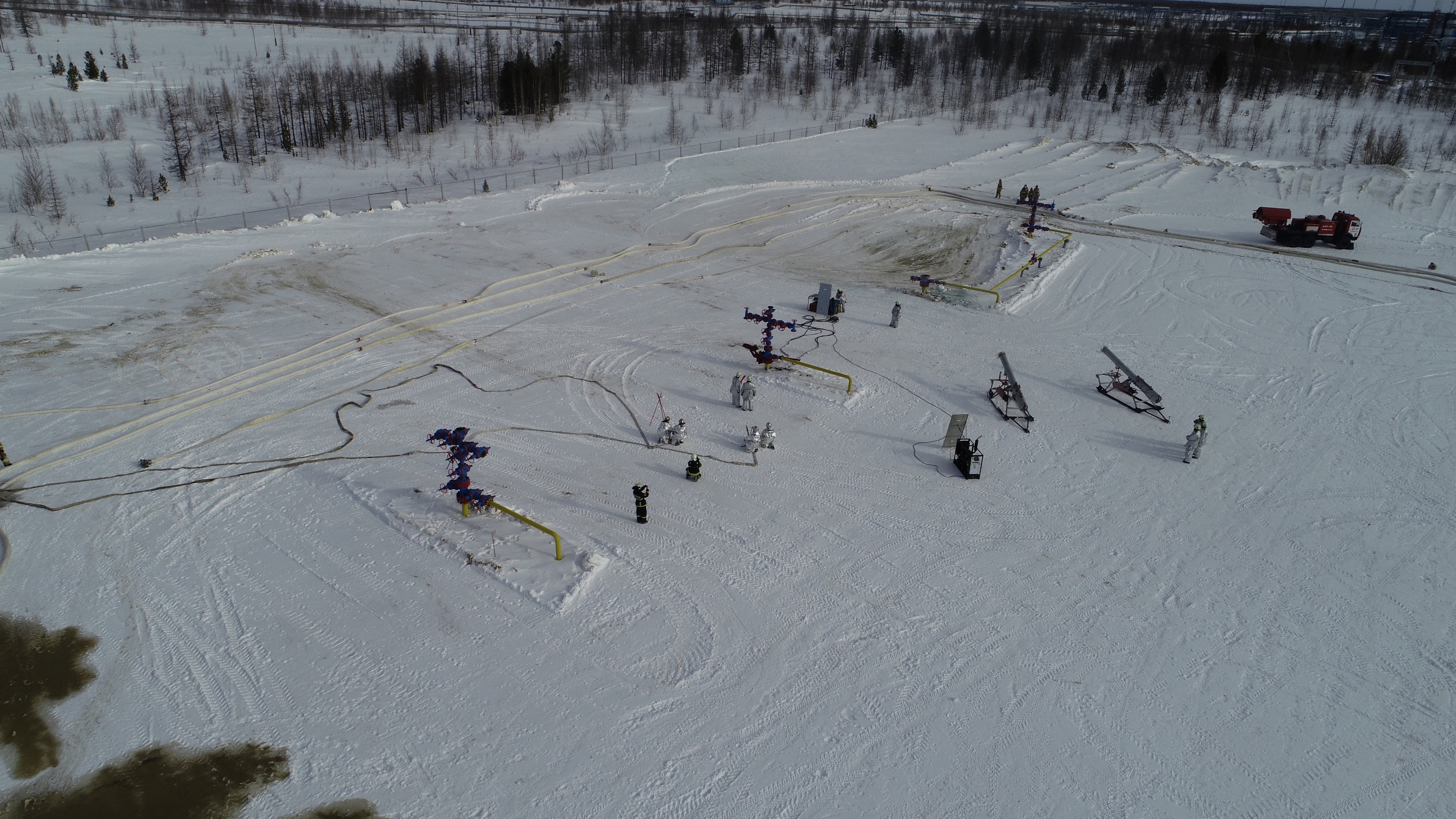 Первый этап: 
Охлаждение устья скважины и
 защита работников противофонтанной службы
9
Межведомственные опытно-исследовательские учения «Безопасная Арктика – 2023»
Замысел 2  Разрушен боковой отвод трубной головки
 Утечка газа с затрубного пространства скважины
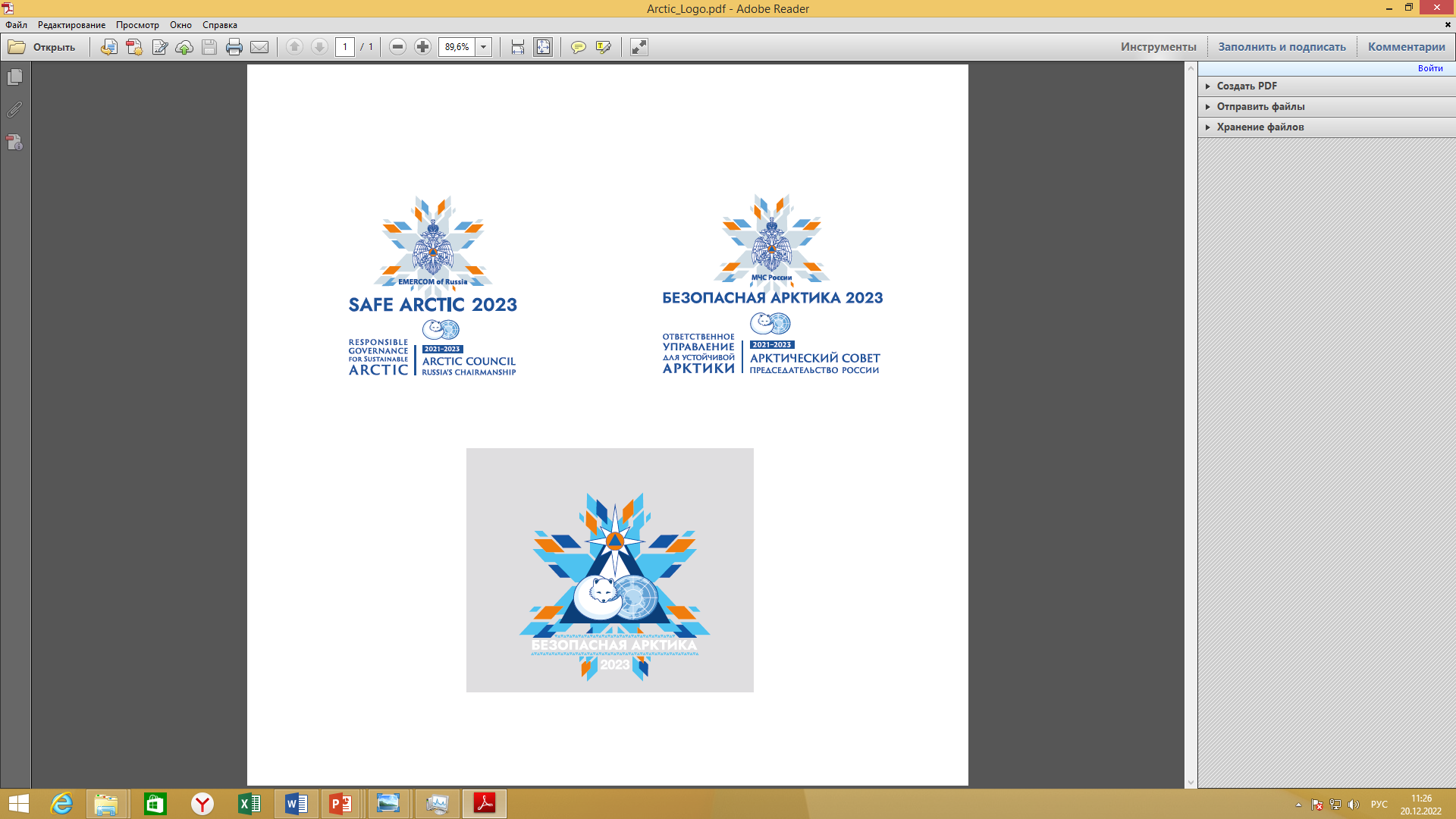 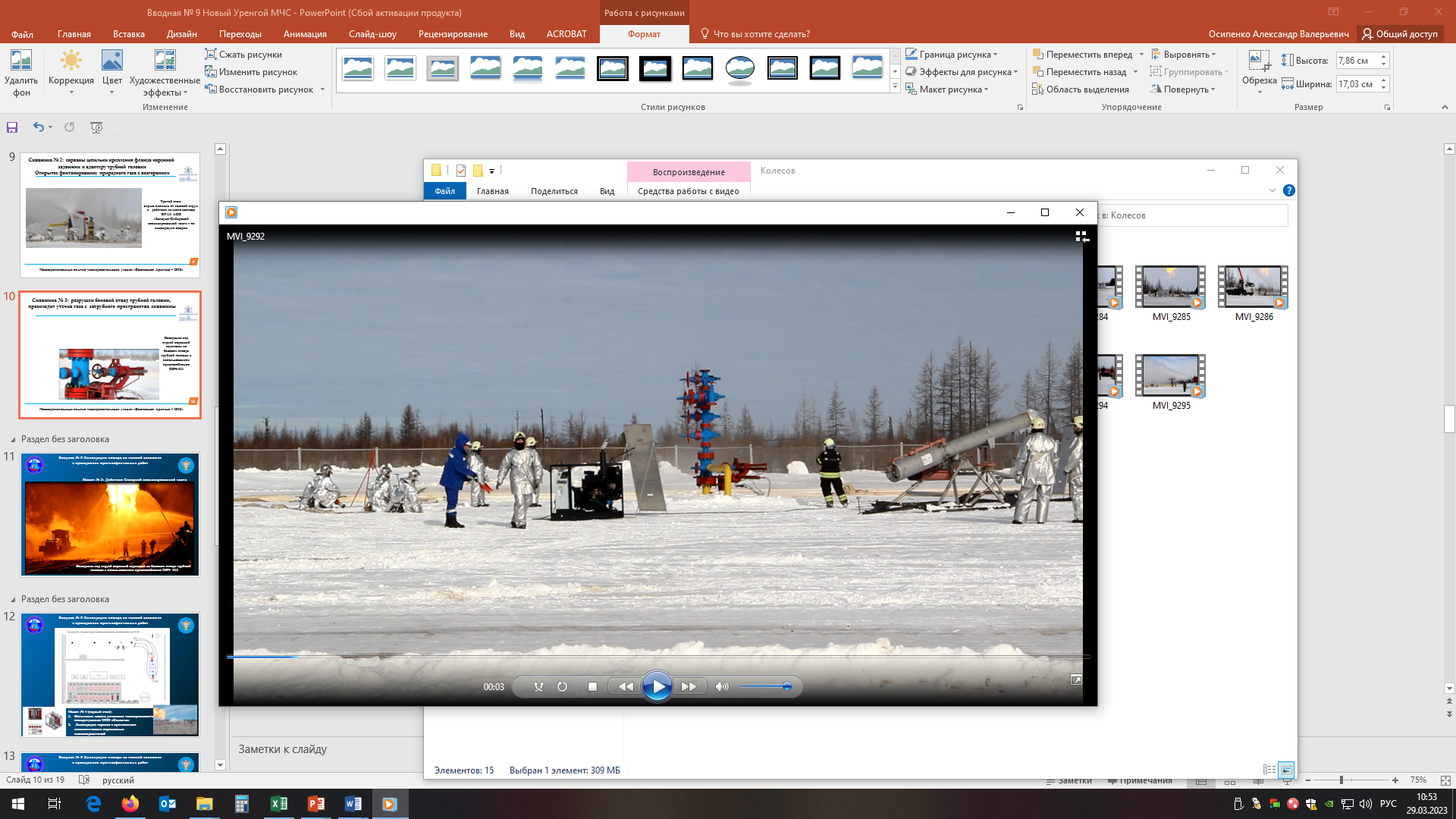 Второй этап
Действия личного состава Северной
ВЧ ООО 
«Газпром газобезопасность» 

Наведение под струей коренной задвижки на боковом отводе трубной головки с использованием приспособления 
ОВЧ-511
10
Межведомственные опытно-исследовательские учения «Безопасная Арктика – 2023»
Замысел 3  Разрушение устьевого оборудования 
Фонтанирование природного газа с последующим возгоранием
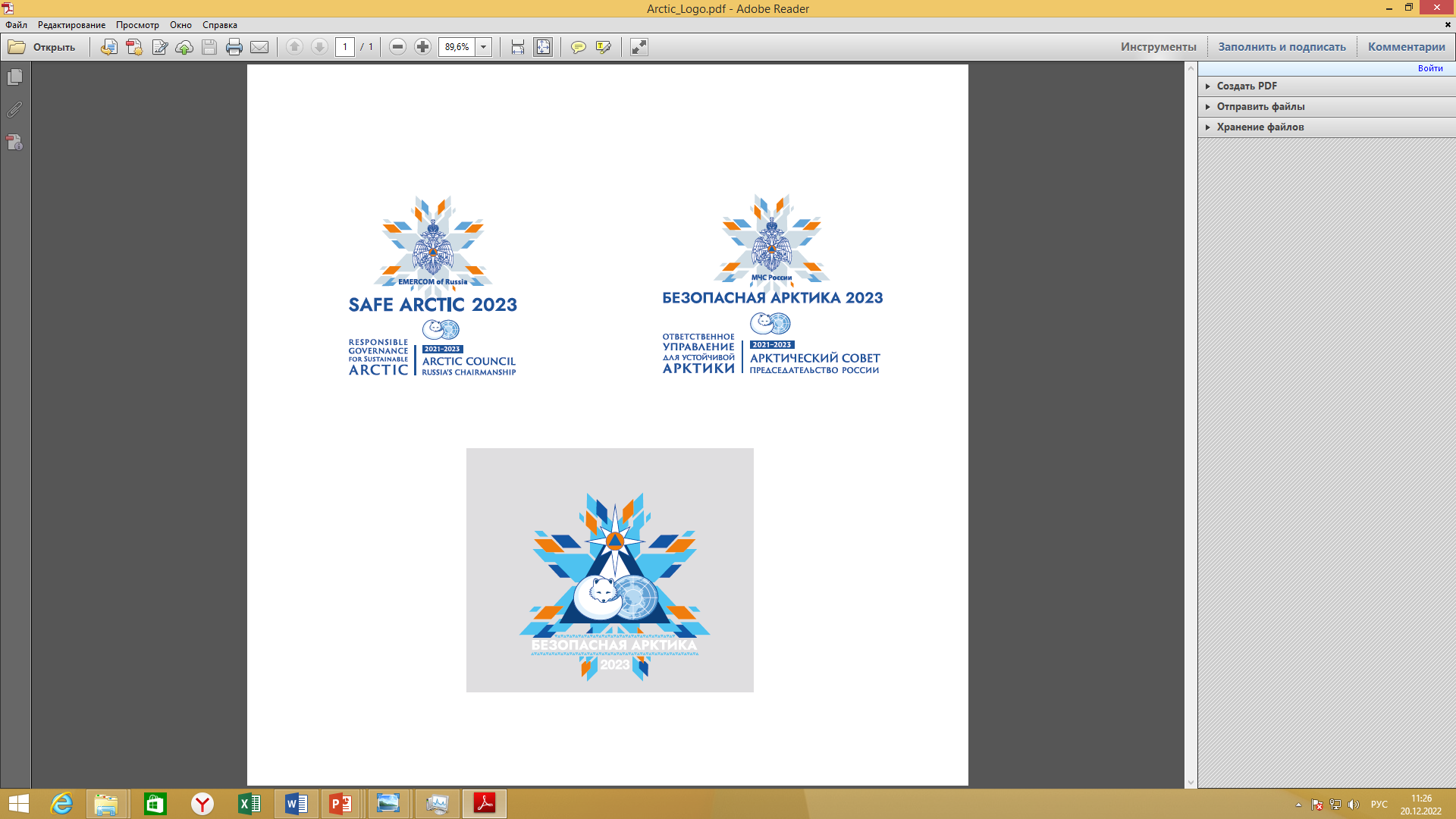 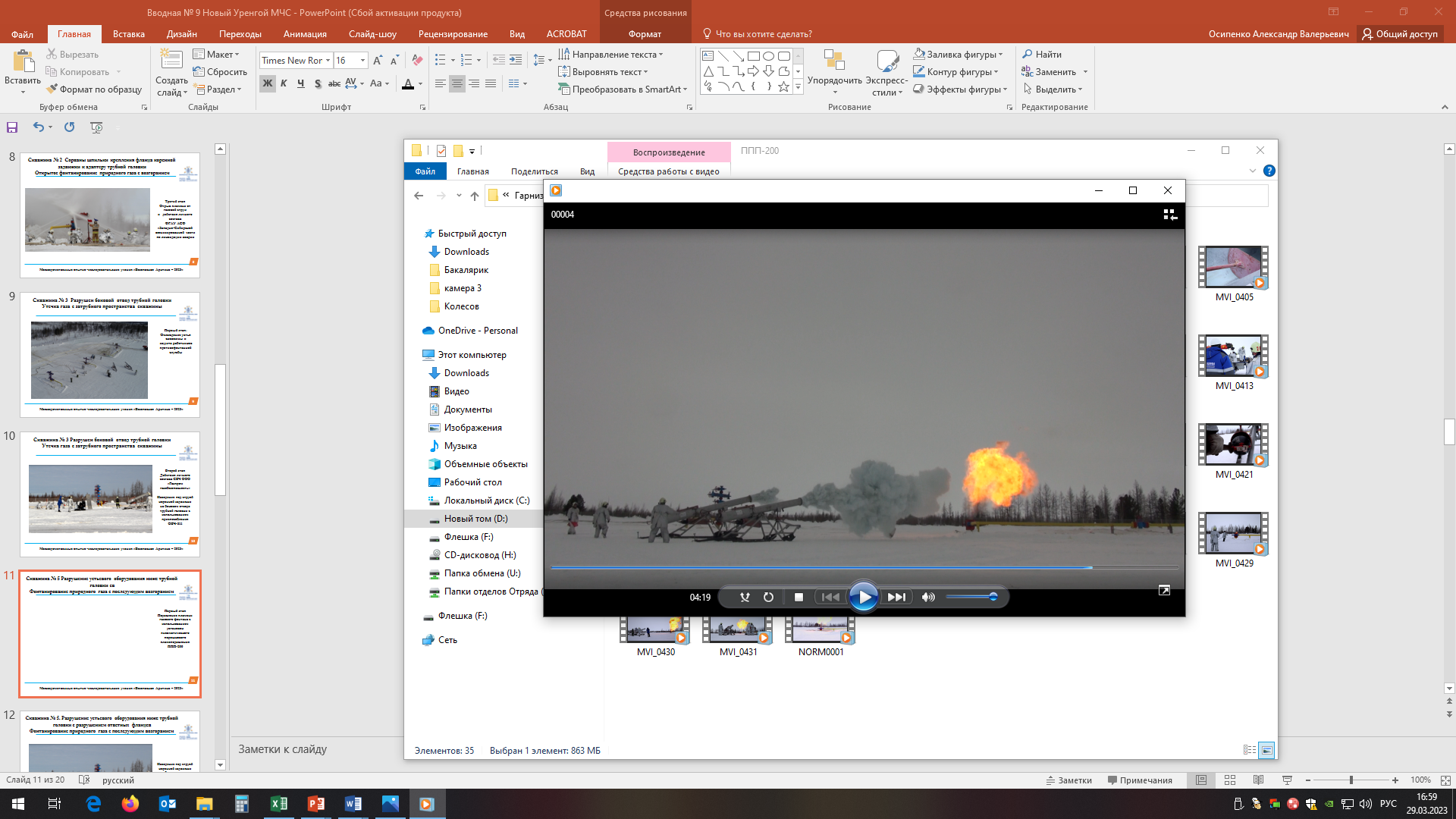 Первый этап
Действия личного состава Северной
ВЧ ООО 
«Газпром газобезопасность» 
Подавление пламени газового фонтана с использованием установок пневматического порошкового пламеподавления ППП-200
11
Межведомственные опытно-исследовательские учения «Безопасная Арктика – 2023»
Замысел 3  Разрушение устьевого оборудования 
Фонтанирование природного газа с последующим возгоранием
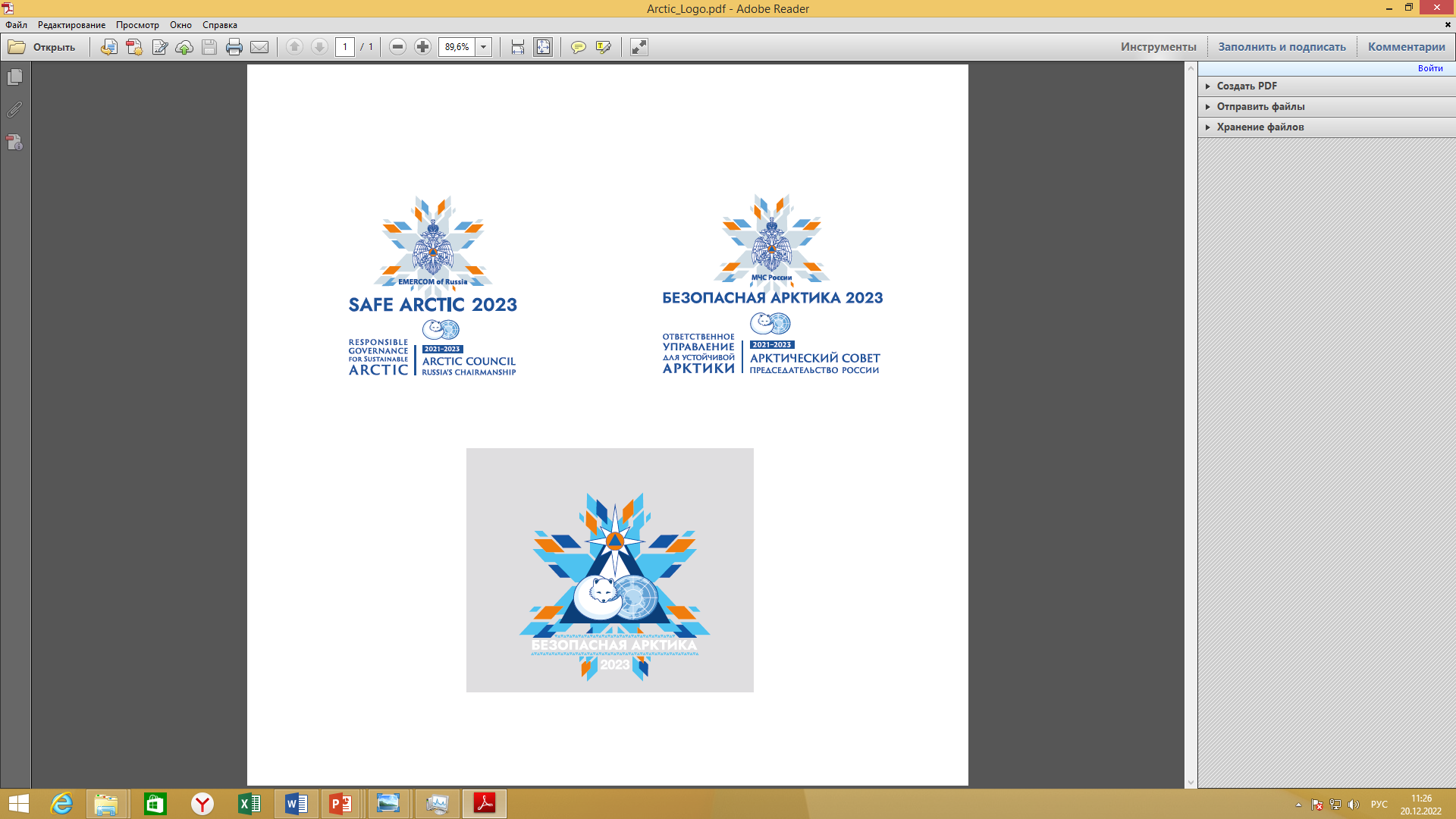 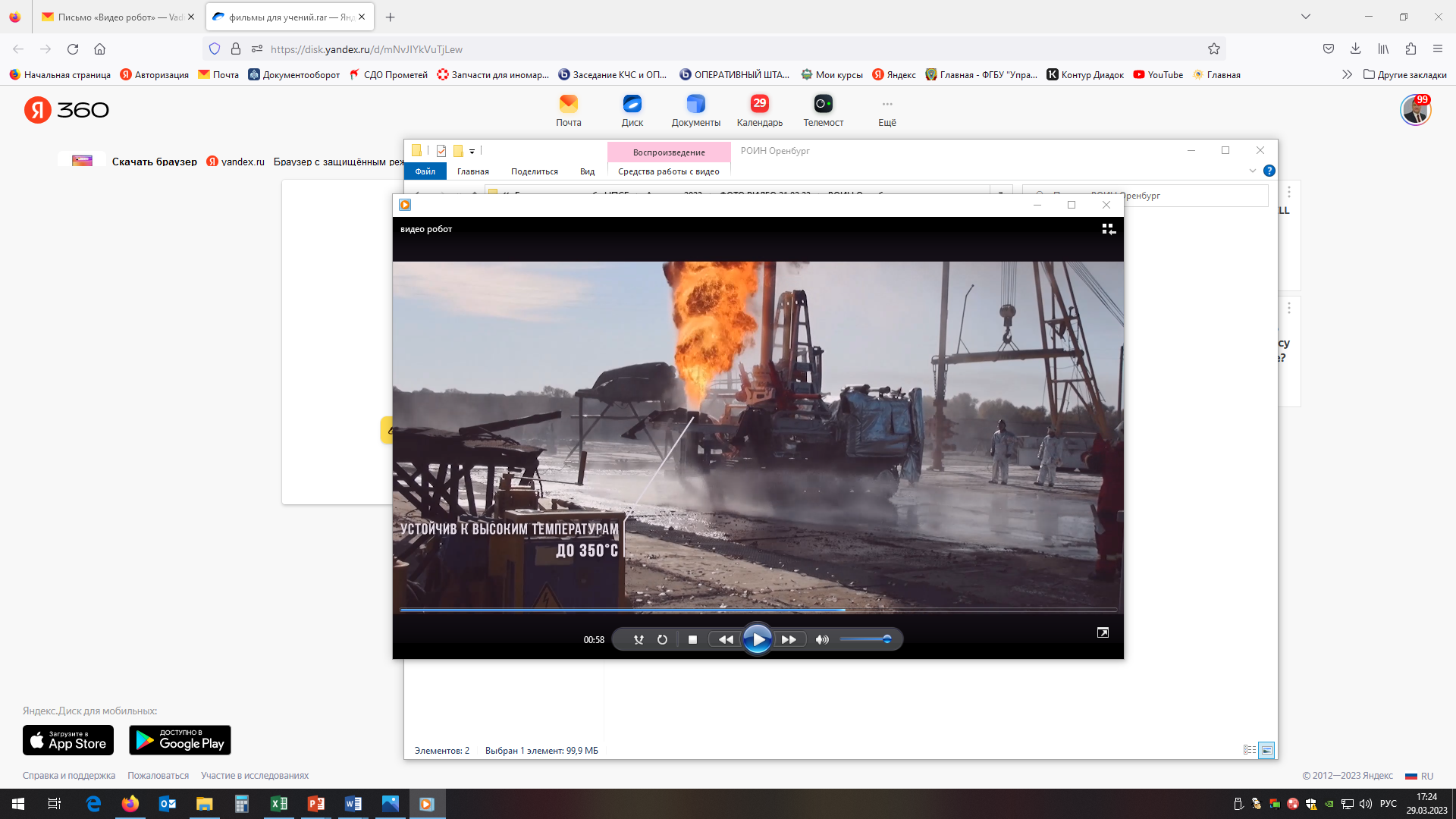 Второй этап
Действия личного состава Оренбургской
ВЧ ООО 
«Газпром газобезопасность» 
 с использованием многофункционального оборудования 
УПТО РОИН 200-04 серии
12
Межведомственные опытно-исследовательские учения «Безопасная Арктика – 2023»
Замысел 4  Разгерметизация боковых задвижек фонтанной арматуры
Фонтанирование природного газа с последующим возгоранием
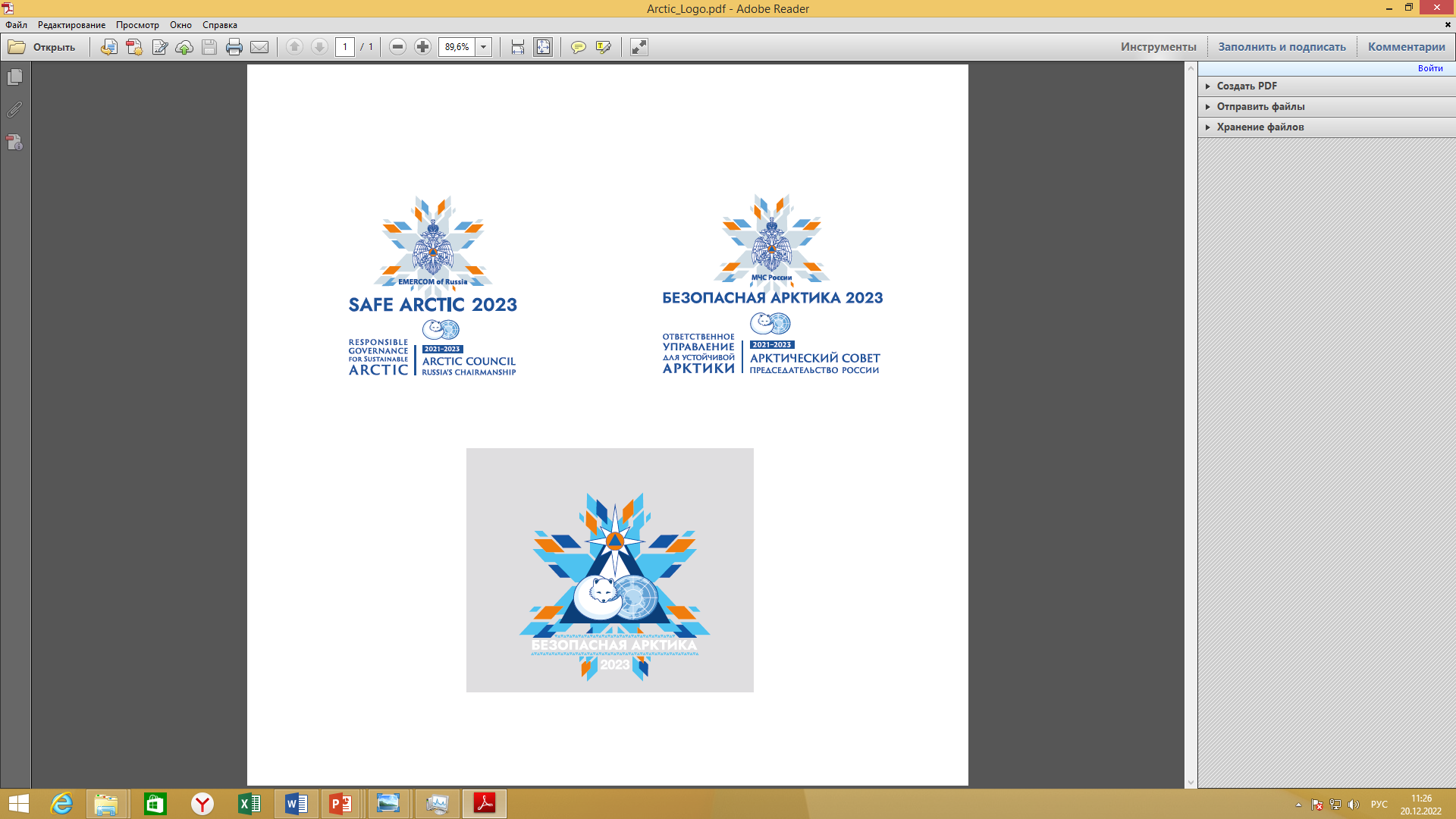 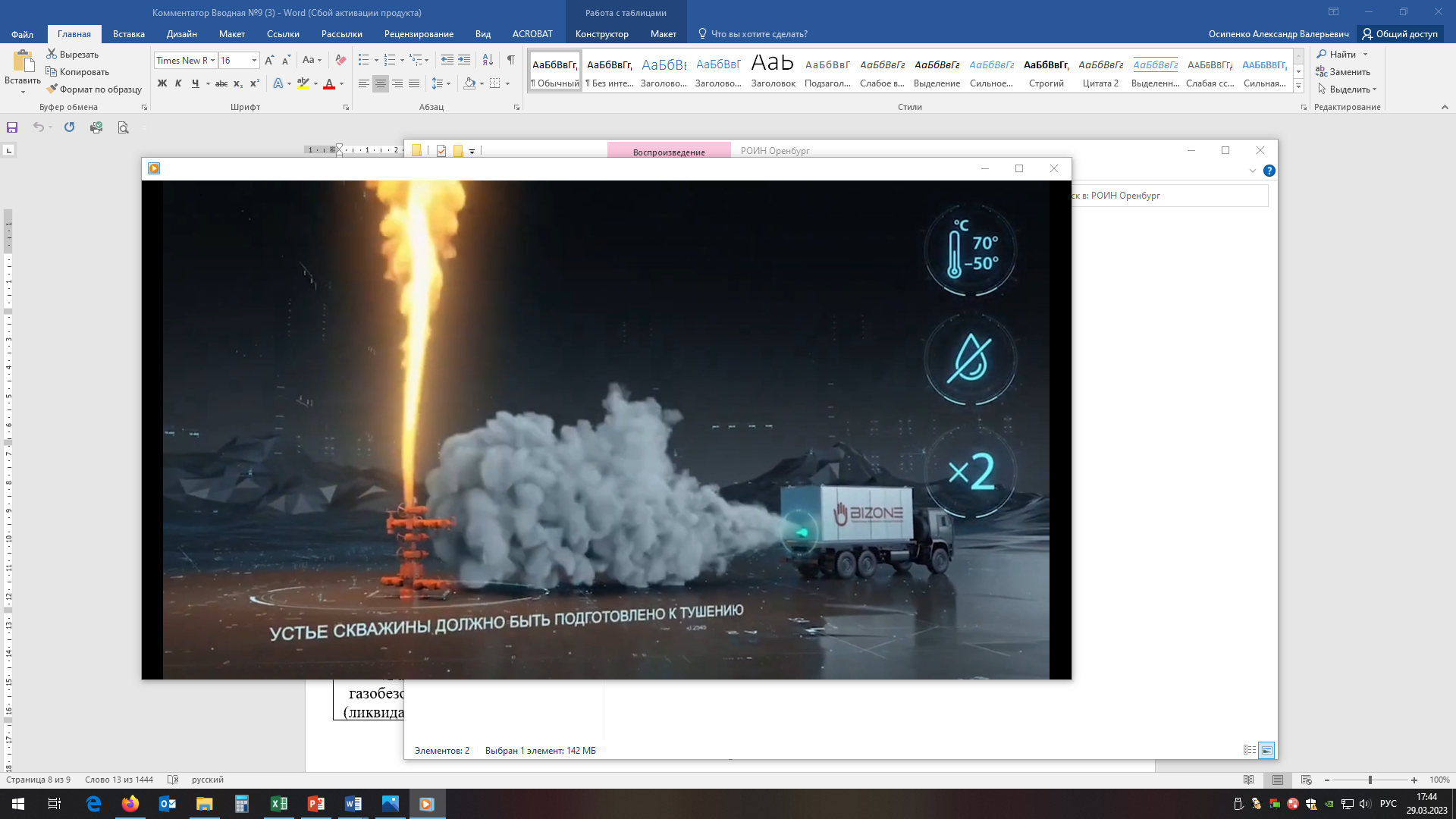 Первый этап
Решение 
опытно-
исследовательской задачи
Подавление пламени газового фонтана с использованием мобильной установки пожаротушения «Бизон»»
13
Межведомственные опытно-исследовательские учения «Безопасная Арктика – 2023»
Замысел 4  Разгерметизация боковых задвижек фонтанной арматуры
Фонтанирование природного газа с последующим возгоранием
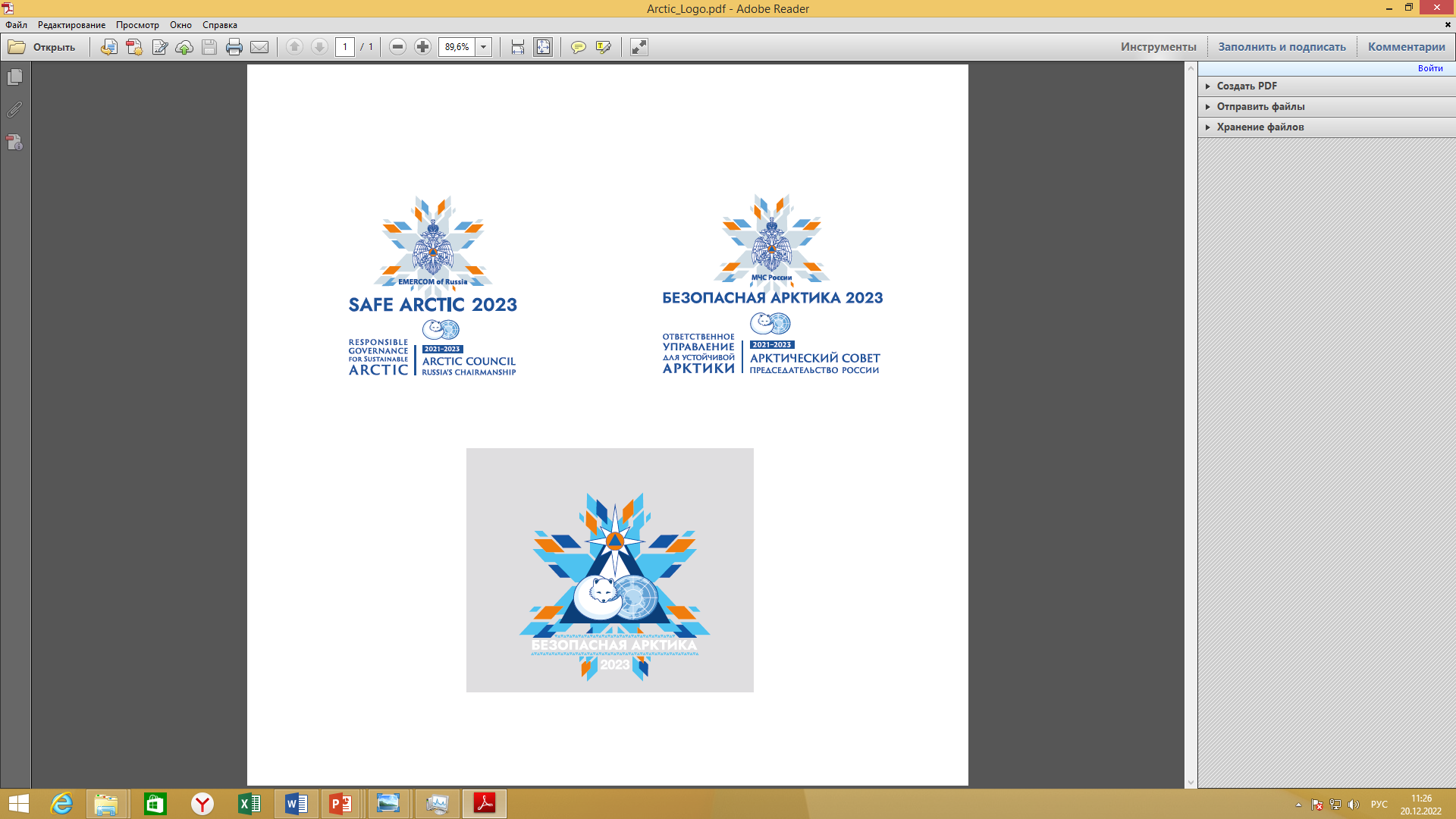 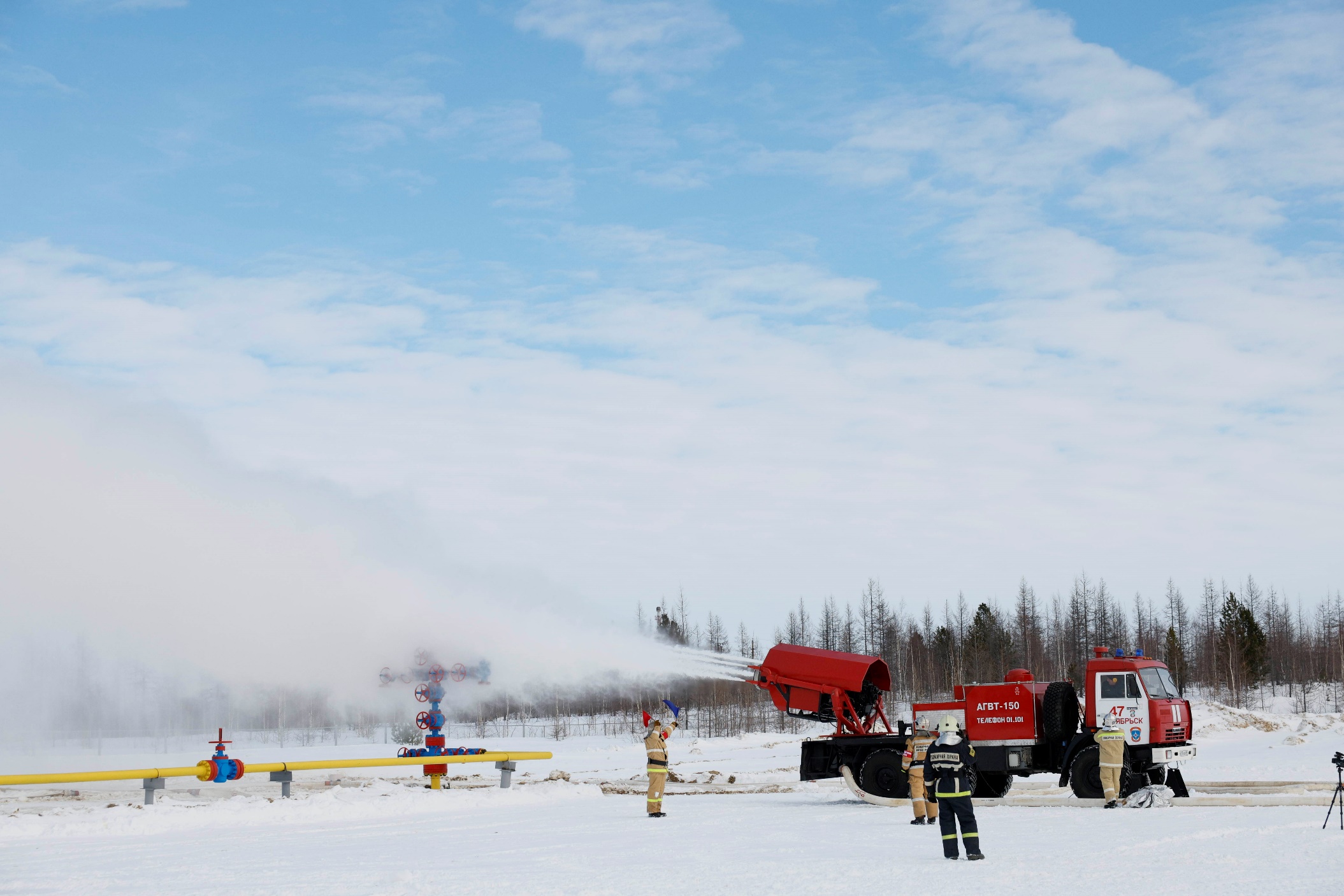 Второй этап
Подавление пламени газового фонтана с использованием автомобиля 
газоводяного пожаротушения АГВТ-150
14
Межведомственные опытно-исследовательские учения «Безопасная Арктика – 2023»
Участники учения
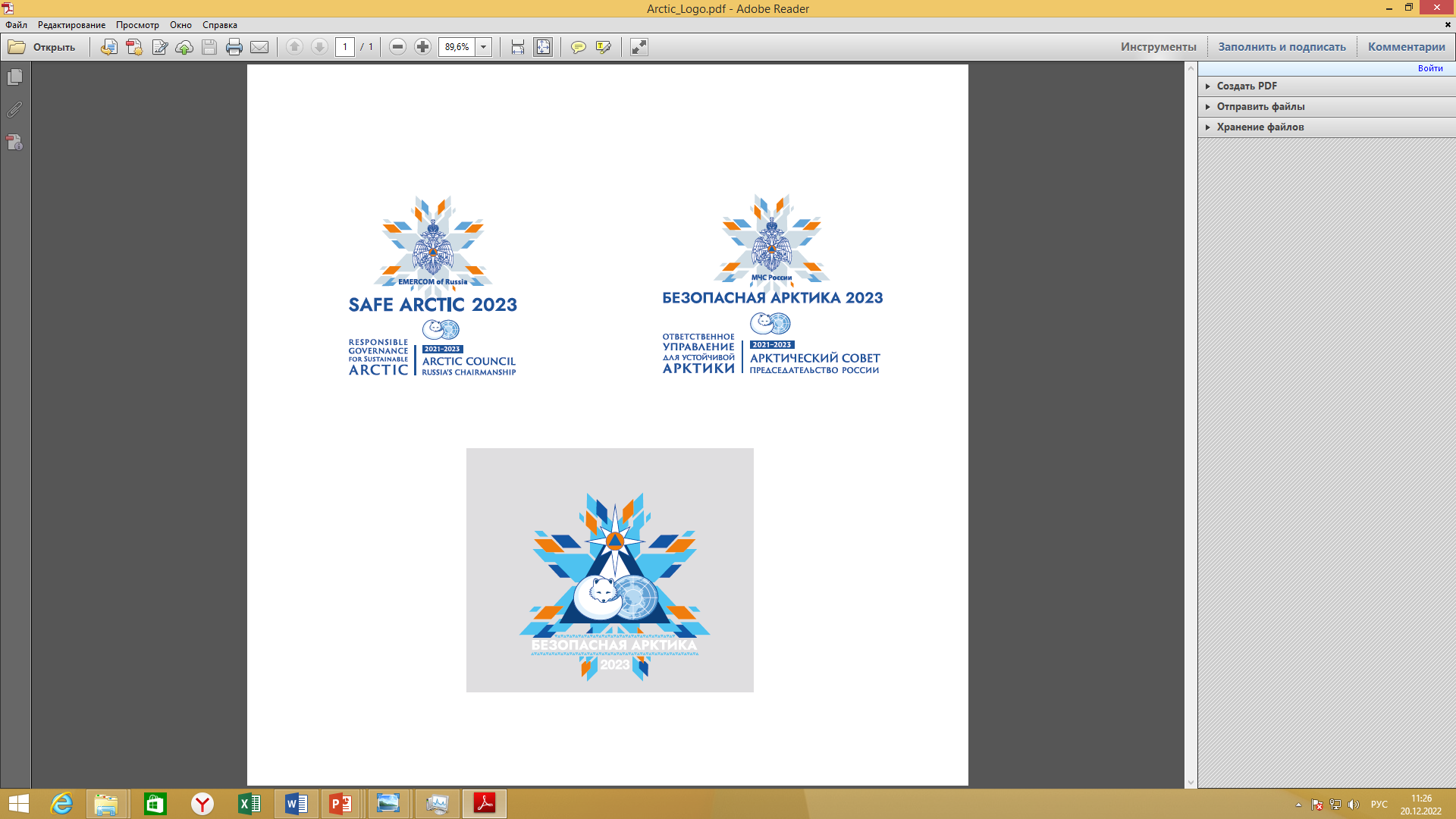 Руководящий и личный состав подразделений федеральной противопожарной службы Государственной противопожарной службы, образовательных и научных организаций МЧС России, учебных центров федеральной противопожарной службы и субъекта

Работники ведомственной пожарной охраны, частной пожарной охраны, аварийно-спасательных служб (формирований) различных организаций и ведомств, в том числе противофонтанных подразделений

Работники дочерних обществ и организаций ПАО «Газпром»
15
Межведомственные опытно-исследовательские учения «Безопасная Арктика – 2023»
Опытно-исследовательские задачи
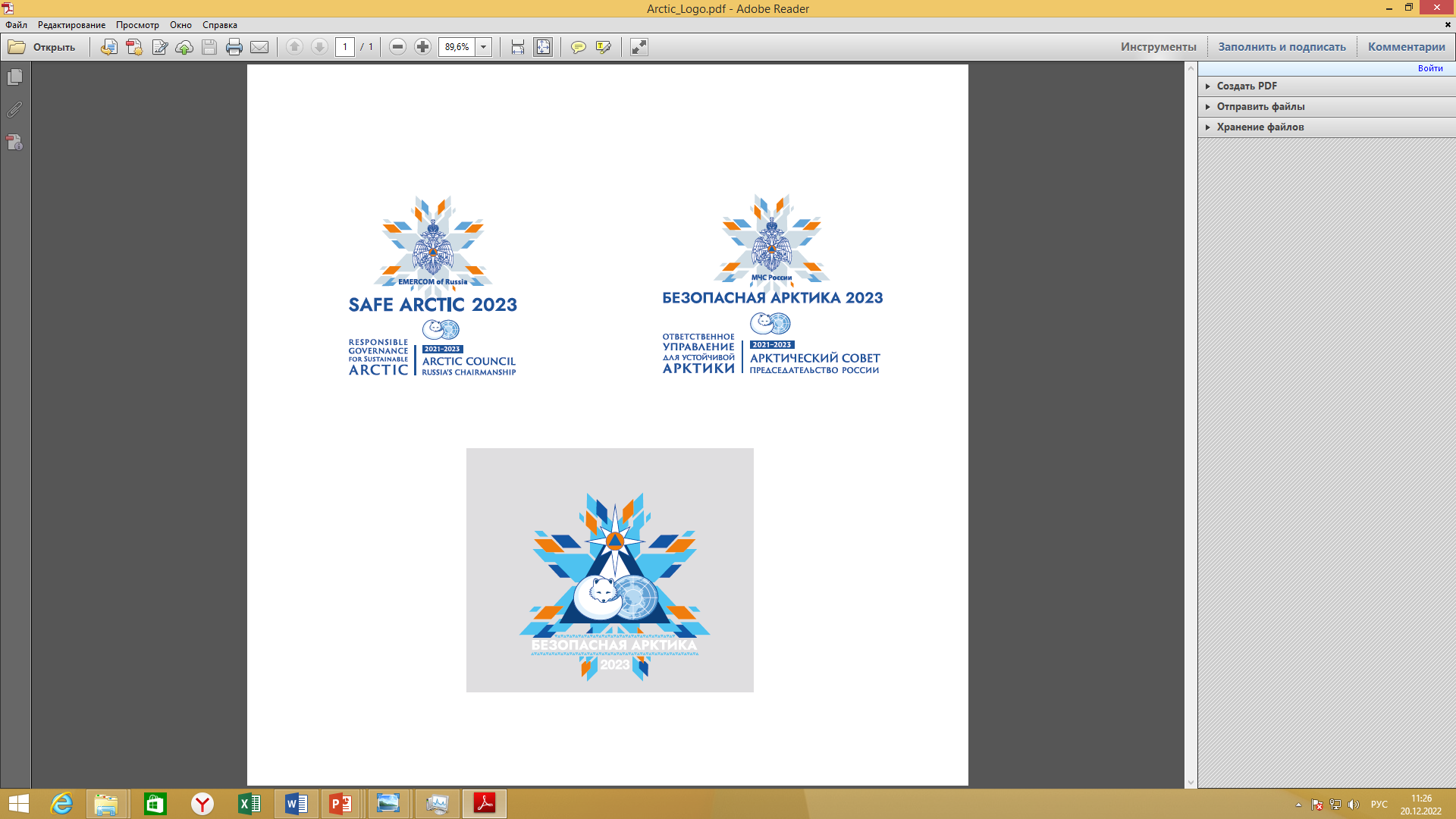 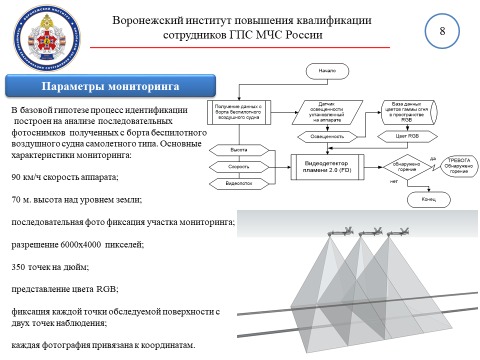 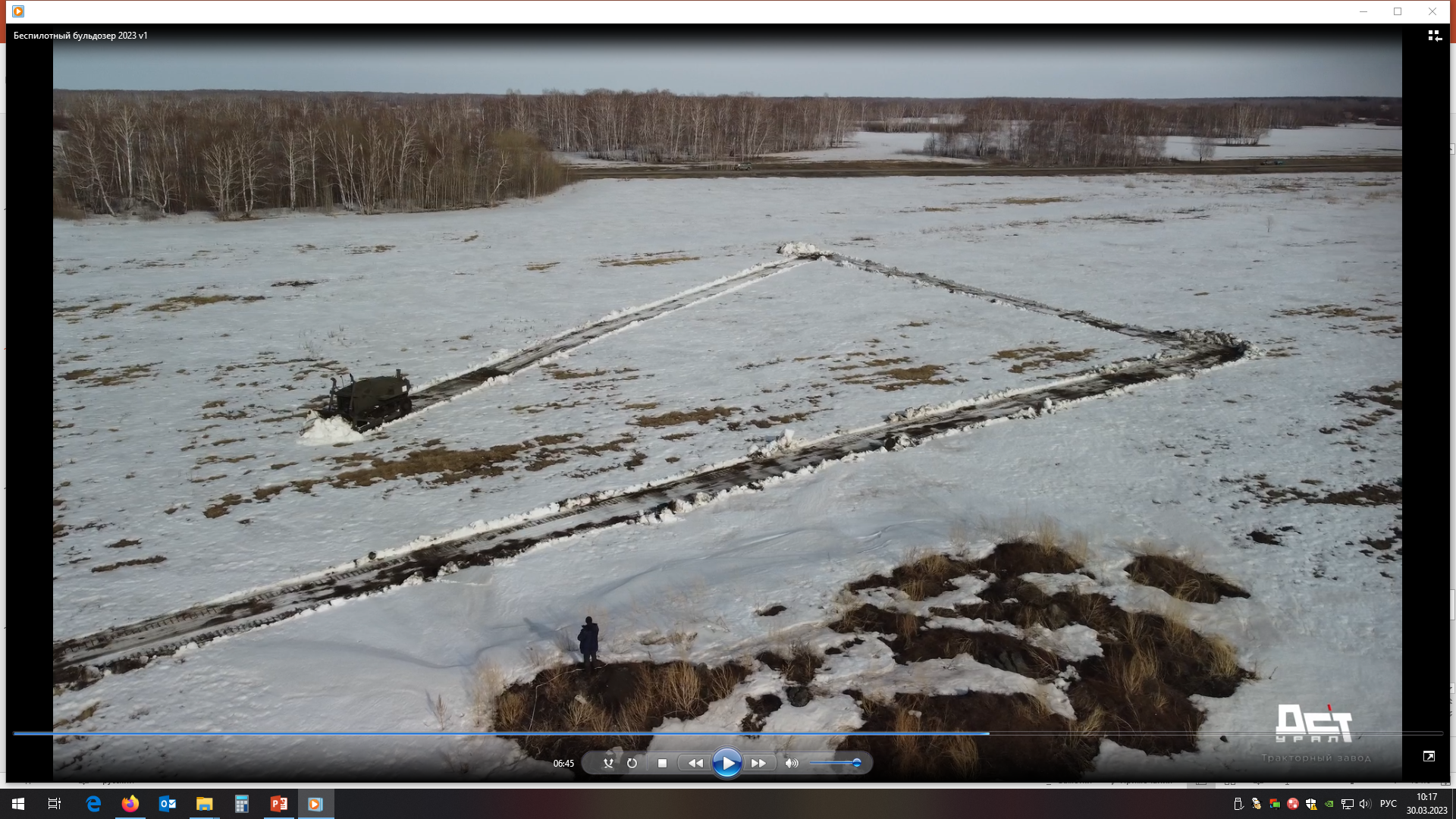 Применение дистанционно управляемого беспилотного бульдозера завода ДСТ-Урал для расчистки места пожара
Мониторинг пожарной безопасности с применением  беспилотных авиационных систем
16
Межведомственные опытно-исследовательские учения «Безопасная Арктика – 2023»
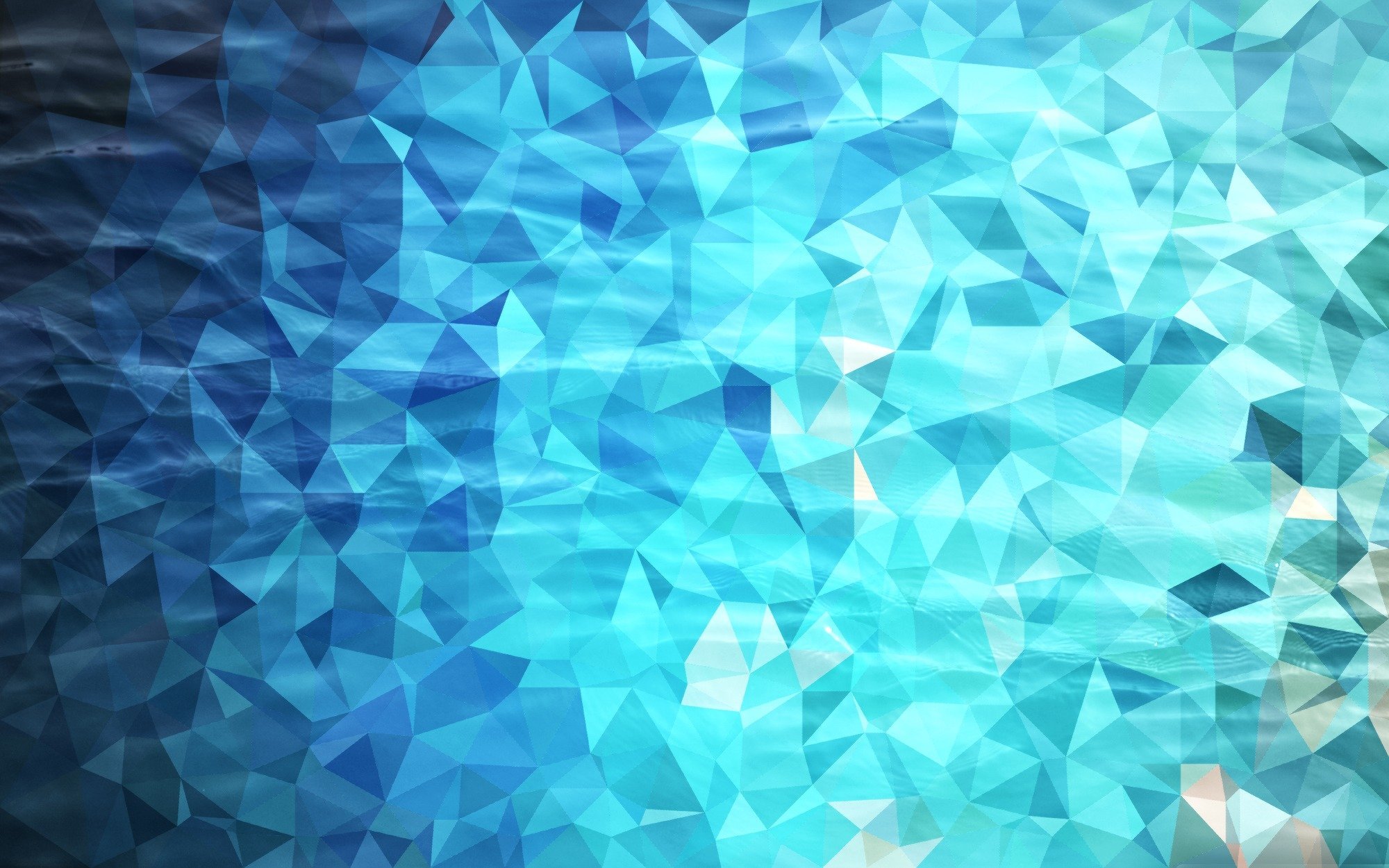 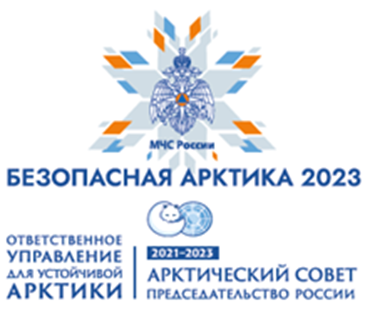 БЛАГОДАРЮ ЗА ВНИМАНИЕ!